Recent Developments Using Interplanetary Scintillation (IPS) Tomography: Adjusting IPS-Driven ENLIL to Work Better?
Bernard Jackson (bvjackson@ucsd.edu)


	  Lucas Cota, Matthew Bracamontes, Andrew Buffington

                	       Center for Astrophysics and Space Sciences, University of California, 
                                                San Diego, 9500 Gilman Drive, La Jolla, CA 92093-0424, USA

Dusan Odstrcil
George Mason University and NASA/GSFC

Munetoshi Tokumaru, Ken’ichi Fujiki
Institute for Space-Earth Environmental Research, Nagoya University, Nagoya, Japan

Richard Fallows
ASTRON, the Netherlands Institute for Radio Astronomy, Dwingeloo, The Netherlands

Mario Bisi, David Barnes, Oyuki Chang
RAL Space, STFC Rutherford Appleton Laboratory, Harwell Campus, Oxfordshire, OX11 0QX, UK
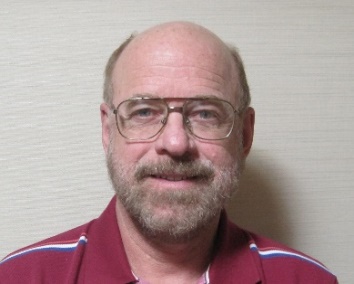 http://ips.ucsd.edu/                 http://ips.ucsd.edu/stereo
Introduction:
Interplanetary Scintillation (IPS) and its use in forecasts of CMEs and corotating structure analyses in this new solar cycle.

The new UCSD Webpages now provide far more information globally, and to the distance of Jupiter. 

Current studies for better future results and confirmation from inner spacecraft. 

Tweaking ENLIL to provide better results in-situ.
[Speaker Notes: Introduction]
IPS Heliospheric Analyses from ISEE, Japan
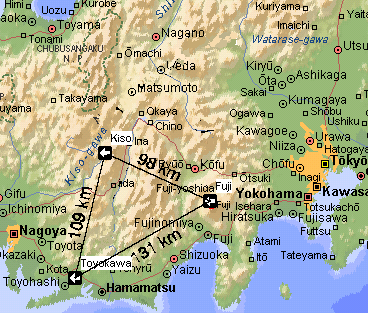 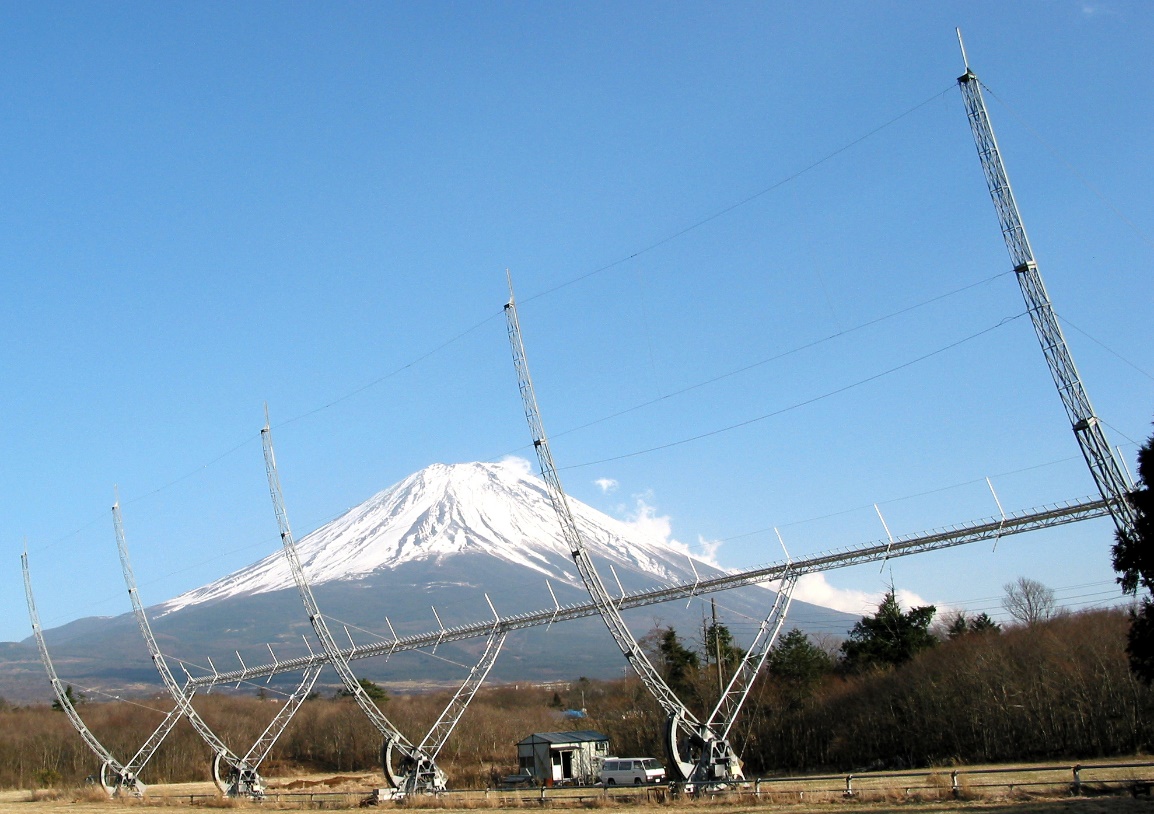 ISEE IPS array near Mt. Fuji
ISEE IPS array systems
[Speaker Notes: The ISEE interplanetary scintillation 327 MHz remote-sensing cylindrical parabola near Mt. Fuji is shown. The array moves in declination to process has had much help in these analyses over the years.
ovide views of sources at different locations in the sky as they pass overhead. Another array of this type is at Kiso, to the north of Toyokawa. There is also a larger array at Toyokawa that electronically switches to different declination locations. (click) When more than one array is operating, the view of the same scintillating source at the same time provides heliospheric velocity by the correlation of the radio signal pattern across the surface of the Earth; a heliospheric density proxy is given by the level of the scintillation signal of each radio source.]
IPS Heliospheric Analyses from ISEE, Japan
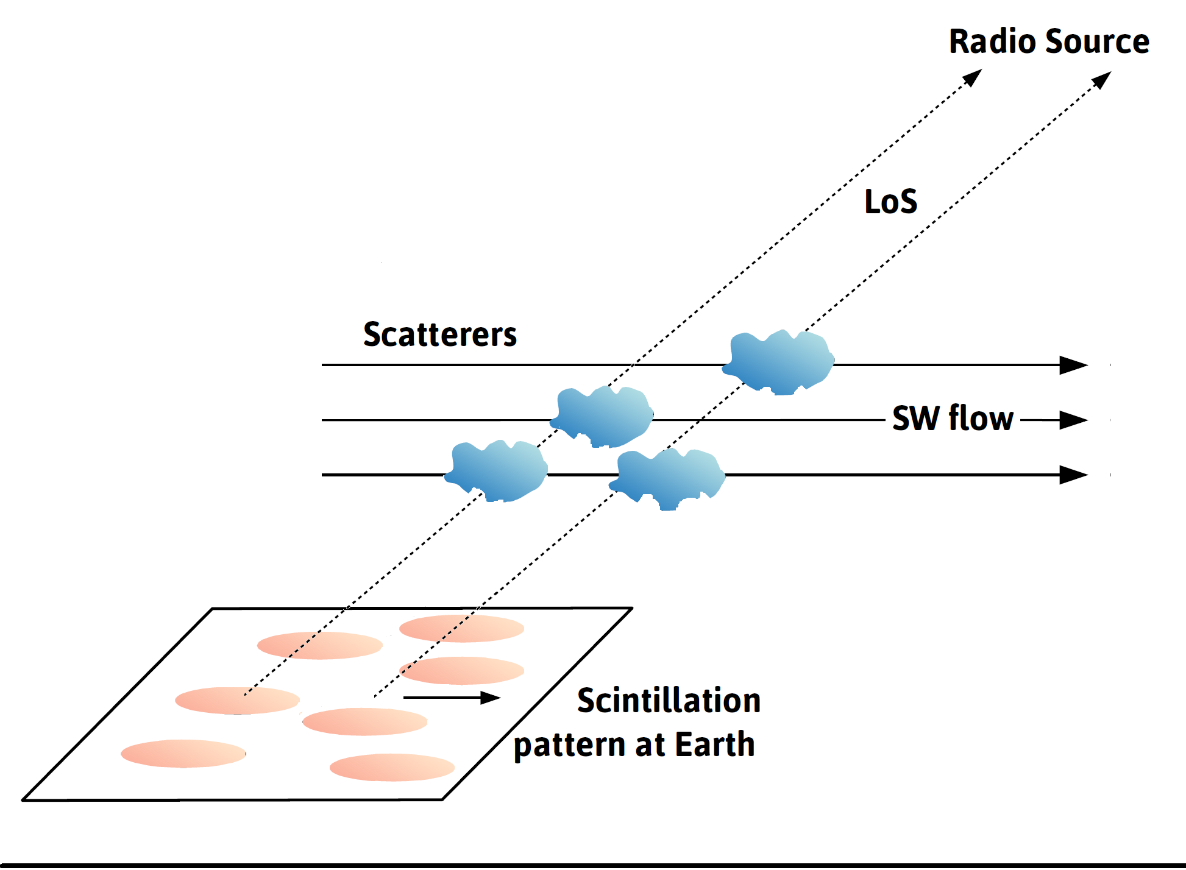 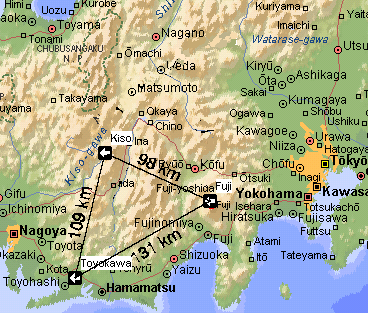 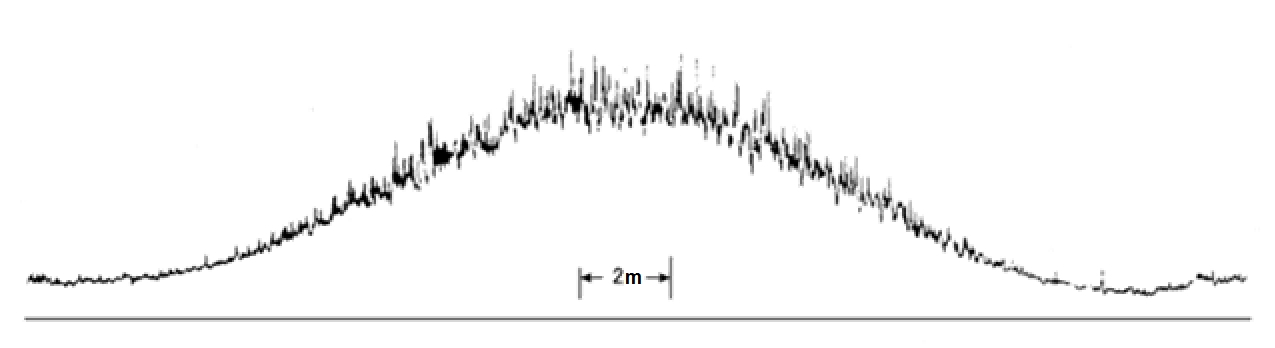 ISEE IPS array near Mt. Fuji
ISEE IPS array systems
[Speaker Notes: The ISEE interplanetary scintillation 327 MHz remote-sensing cylindrical parabola near Mt. Fuji is shown. The array moves in declination to process has had much help in these analyses over the years.
ovide views of sources at different locations in the sky as they pass overhead. Another array of this type is at Kiso, to the north of Toyokawa. There is also a larger array at Toyokawa that electronically switches to different declination locations. (click) When more than one array is operating, the view of the same scintillating source at the same time provides heliospheric velocity by the correlation of the radio signal pattern across the surface of the Earth; a heliospheric density proxy is given by the level of the scintillation signal of each radio source.]
Line-of-sight Response
Jackson, B.V., et al., 2008, Adv. in Geosciences 21, 339
Jackson et al., 2020, Frontiers in Astronomy and Space Sci., doi: 10.3389/fspas.2020.568429
Interplanetary Scintillation
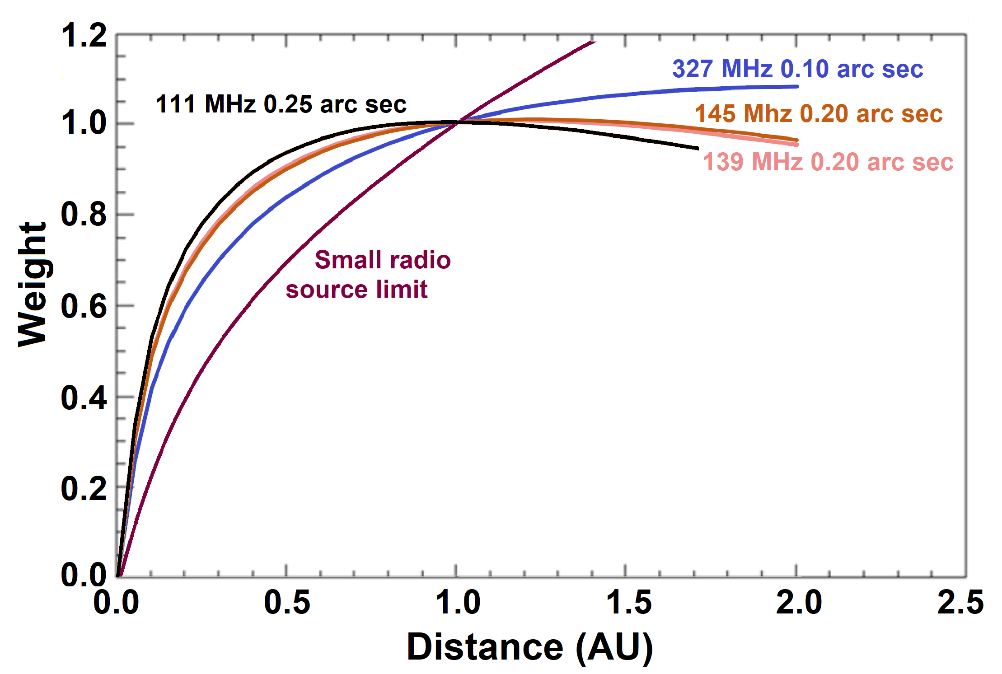 Heliospheric C.A.T. analyses: example line-of-sight distribution for each sky location to form the source surface weighting of the 3-D reconstruction.
Young, A.T., 1971, Astrophys. J., 168, 543
Interplanetary Scintillation
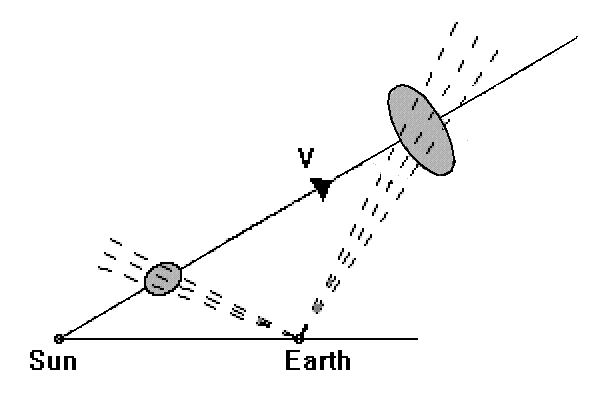 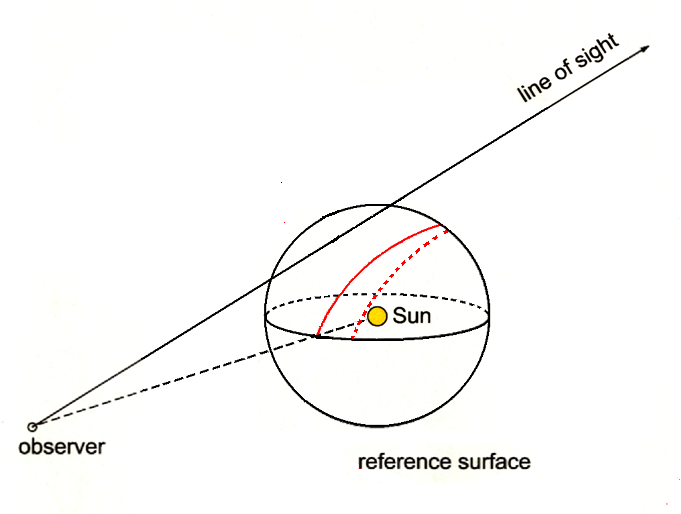 Remotely-sensed forecasts can be “preconditioned” using in-situ data near the observer.
[Speaker Notes: To the upper left is the weighting from the Thomson-scattering signal at three different elongations, 30, 60, and 90 degrees. I don’t like simulation very much but in this case, I have taken the SMEI tomographic analysis, and modified it to provide 3-D reconstructions with Thomson-Scattering pB data as well as from Brightness data. This modification will show how this iterative process works not only with brightness and tracking, but also including the pB/B ratio to converge to a solution of line-of-sight structure location for data that already has a 3-D location determined. By adding noise to the pB data we will then see how well the B-given structure survives. We also will find out how long it takes the current tomographic analysis to provide an answer at a given resolution over a given range of elongations.]
Line-of-sight Response
Jackson, B.V., et al., 2008, Adv. in Geosciences 21, 339
Jackson et al., 2020, Frontiers in Astronomy and Space Sci., doi: 10.3389/fspas.2020.568429
Interplanetary Scintillation
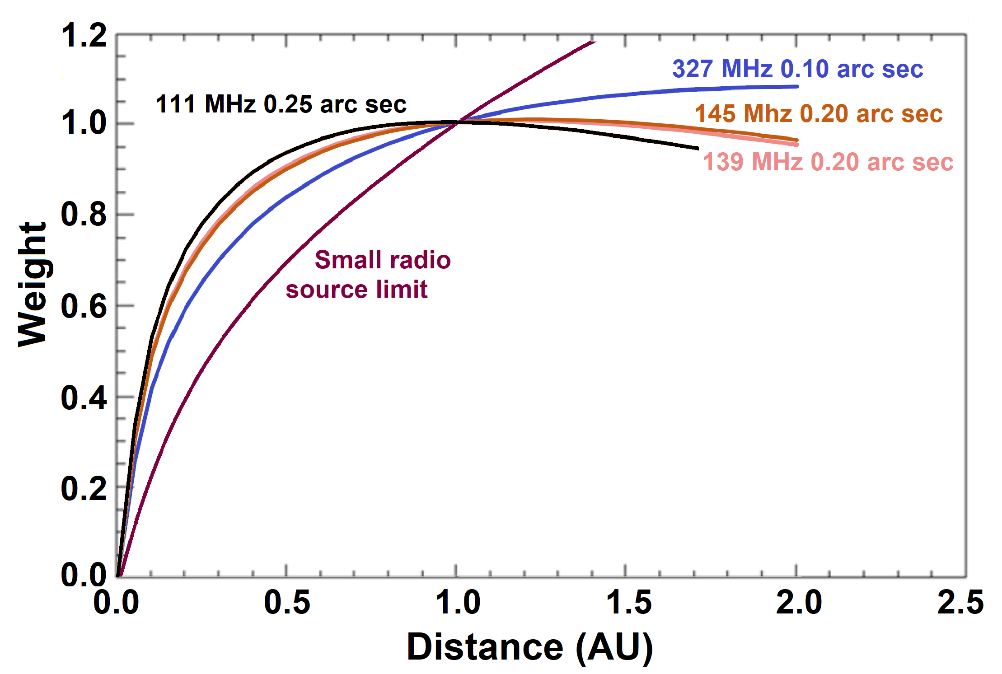 Heliospheric C.A.T. analyses: example line-of-sight distribution for each sky location to form the source surface weighting of the 3-D reconstruction.
Young, A.T., 1971, Astrophys. J., 168, 543
Interplanetary Scintillation
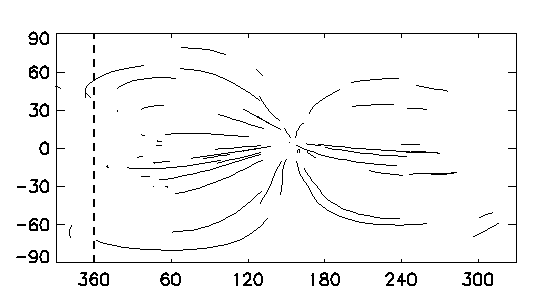 Bastille Day CME Event
(Jackson, B.V., 
et al., 2003, AIP Conf. Proc. 
679, 75)
Each LoS segment multiplied by:
    g = ARα Npβ
    α = 3.60
    β = 0.70
    A = fits LoS wt.
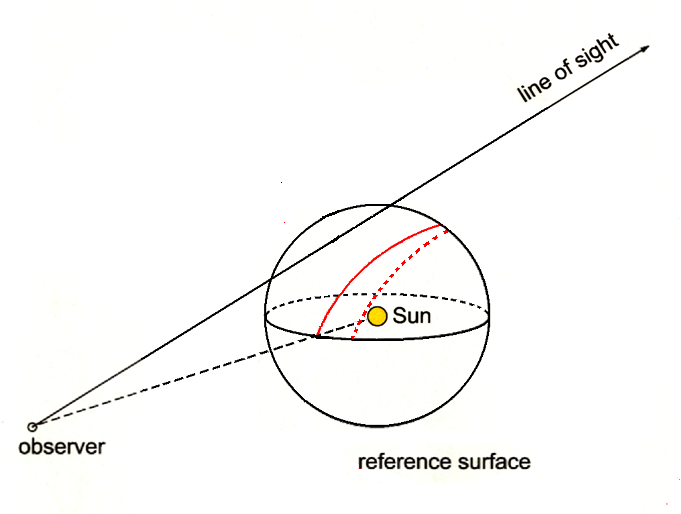 Remotely-sensed forecasts can be “preconditioned” using in-situ data near the observer.
14 July 2000
[Speaker Notes: To the upper left is the weighting from the Thomson-scattering signal at three different elongations, 30, 60, and 90 degrees. I don’t like simulation very much but in this case, I have taken the SMEI tomographic analysis, and modified it to provide 3-D reconstructions with Thomson-Scattering pB data as well as from Brightness data. This modification will show how this iterative process works not only with brightness and tracking, but also including the pB/B ratio to converge to a solution of line-of-sight structure location for data that already has a 3-D location determined. By adding noise to the pB data we will then see how well the B-given structure survives. We also will find out how long it takes the current tomographic analysis to provide an answer at a given resolution over a given range of elongations.]
Jackson, B.V., et al., 2011, Adv. in Geosciences, 30, 93-115;  Jackson et al., 2013, Solar Phys., 258, 151-165;  Jackson et al., 2020 Frontiers, doi:10.3389/fspas.2020.568429
https://ips.ucsd.edu    https://ips.ucsd.edu/high_resolution_predictions   https://ips.ucsd.edu/experimentalforecasts
CME Forecast
ISEE IPS Data
UCSD and other IPS Web pages (2022/05/06)
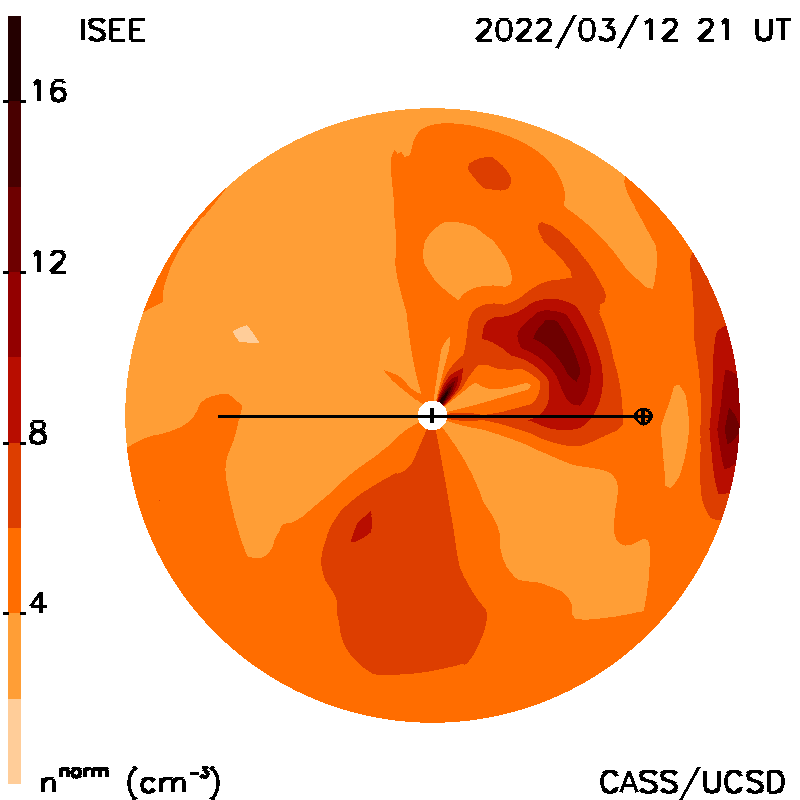 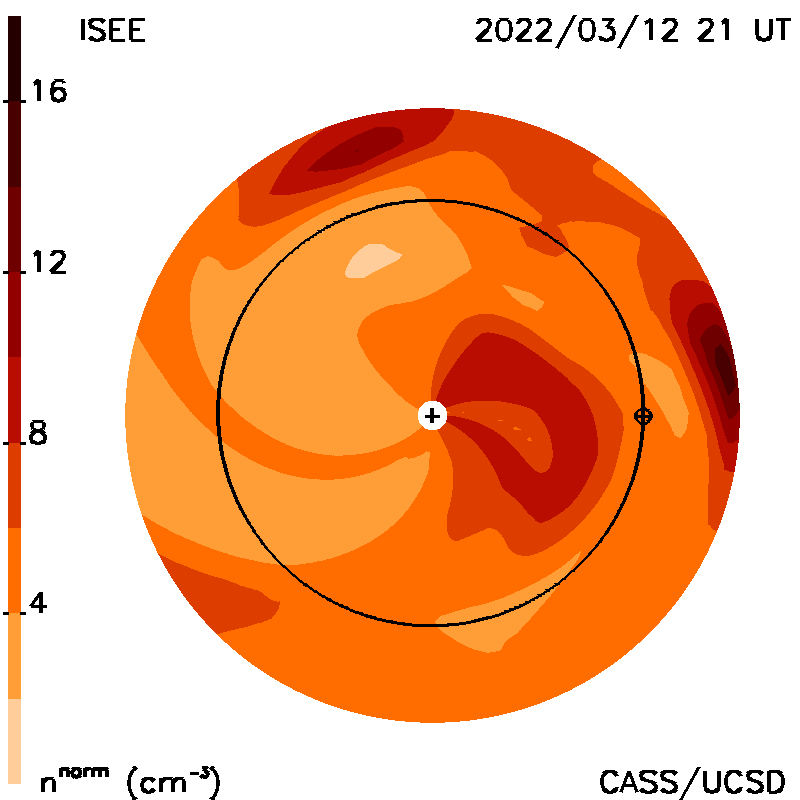 Websites:
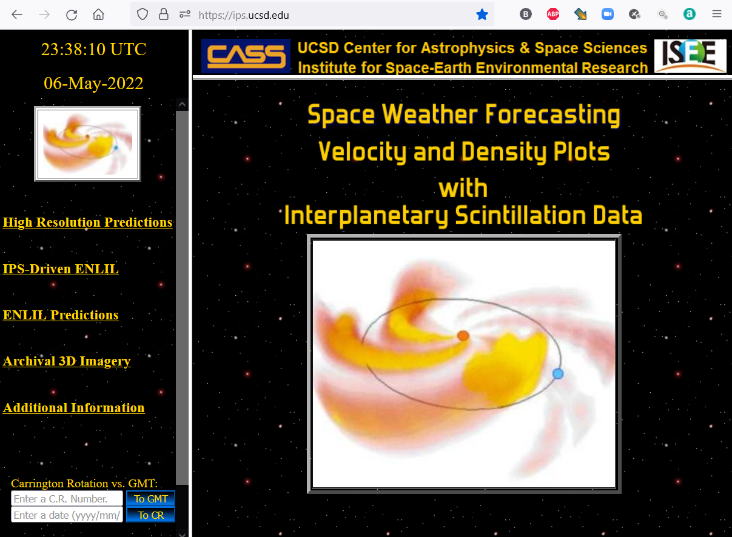 ISEE:   http://stsw1.stelab.nagoya-u.ac.jp/index-e.html
USCD: https://ips.ucsd.edu/high_resolution_predictions
CCMC: https://iswa.ccmc.gsfc.nasa.gov/IswaSystemWebApp/
Ecliptic cut               Meridional cut
KSWC: http://www.spaceweather.go.kr/models/ips
Time Series Comparison Pearson’s “R” Correlation






       (2022/03/12 21 UT)
GMU:   http://spaceweather.gmu.edu/projects/enlil/
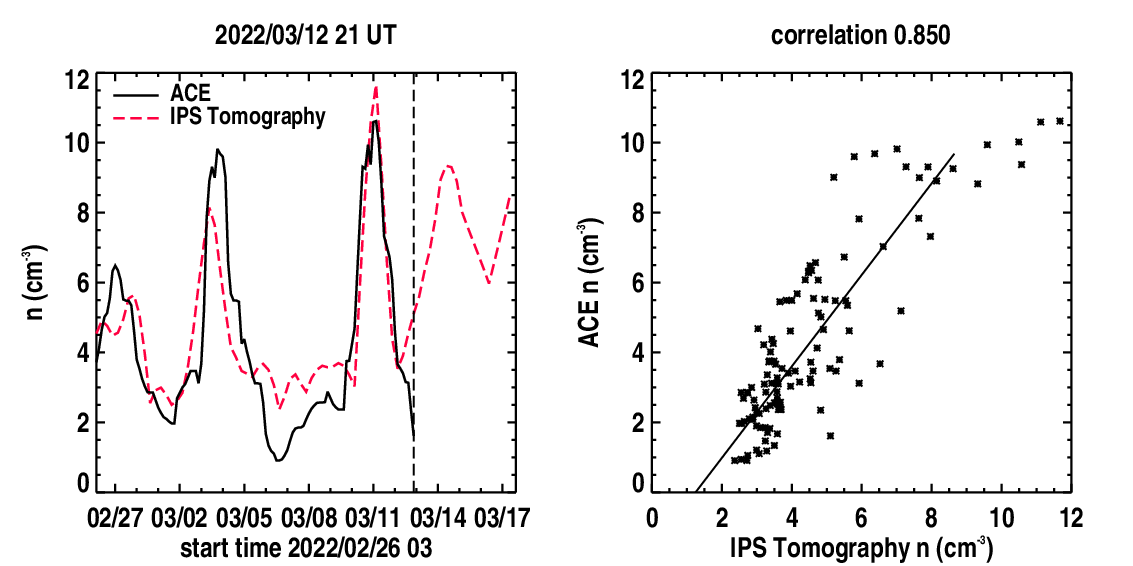 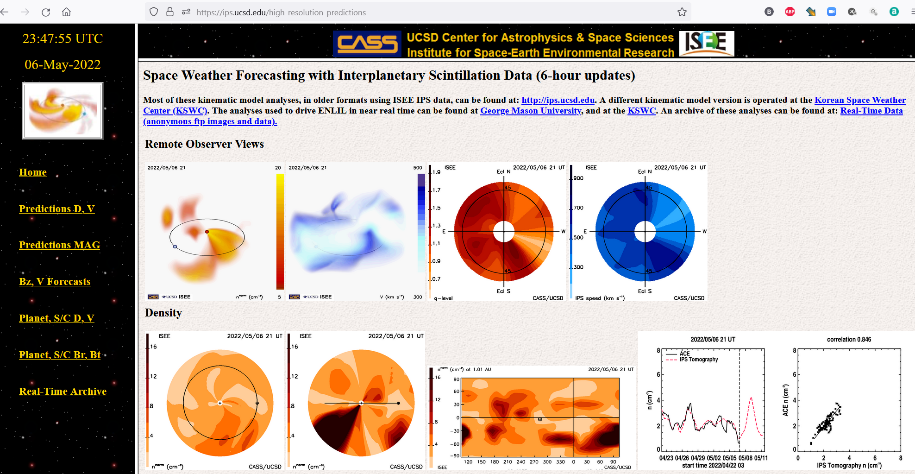 Soon at the UK Met
(Python scripting of UCSD analysis finished, 
Siegfried Gonzi, UK Met)
ENLIL Python scripting underway?
2022/03/10 CME
Web analysis runs “automatically” using Linux on a P.C.
[Speaker Notes: UCSD has forecast background and CME solar wind conditions in real time at the Earth and throughout the heliosphere globally since the year 2000 with updates over this period at UCSD and at other locations around the world using a variety of different visualizations. Recently this has been used to drive the ENLIL 3-D MHD model, and to use ENLIL as a kernel in the tomographic result to provide comparative modeling results that can be accessed from this website (shown at top left on the website panel).]
2022/03/12 21 UT
2022/03/10 CME
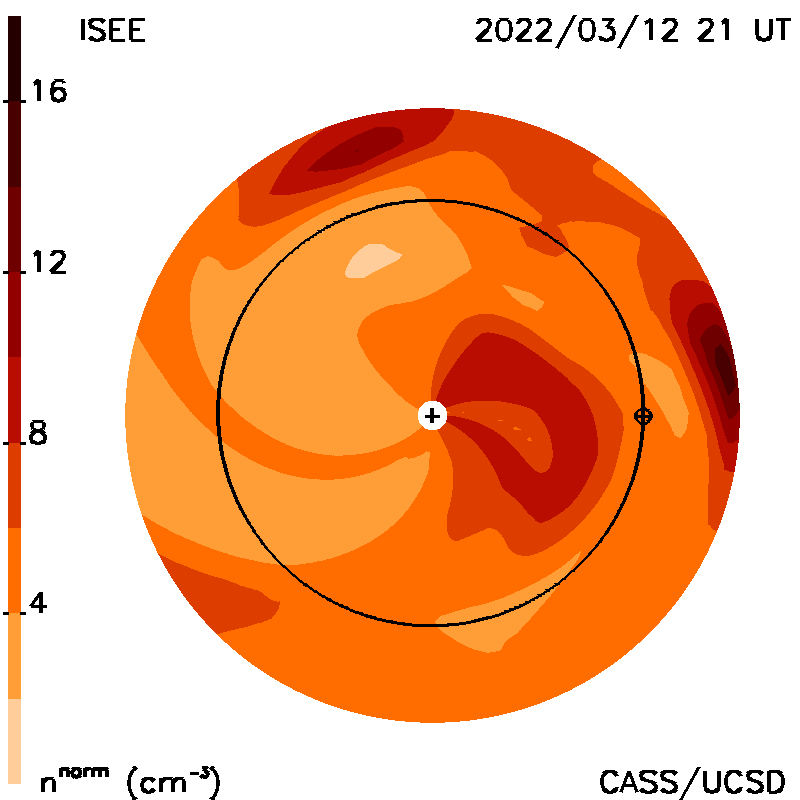 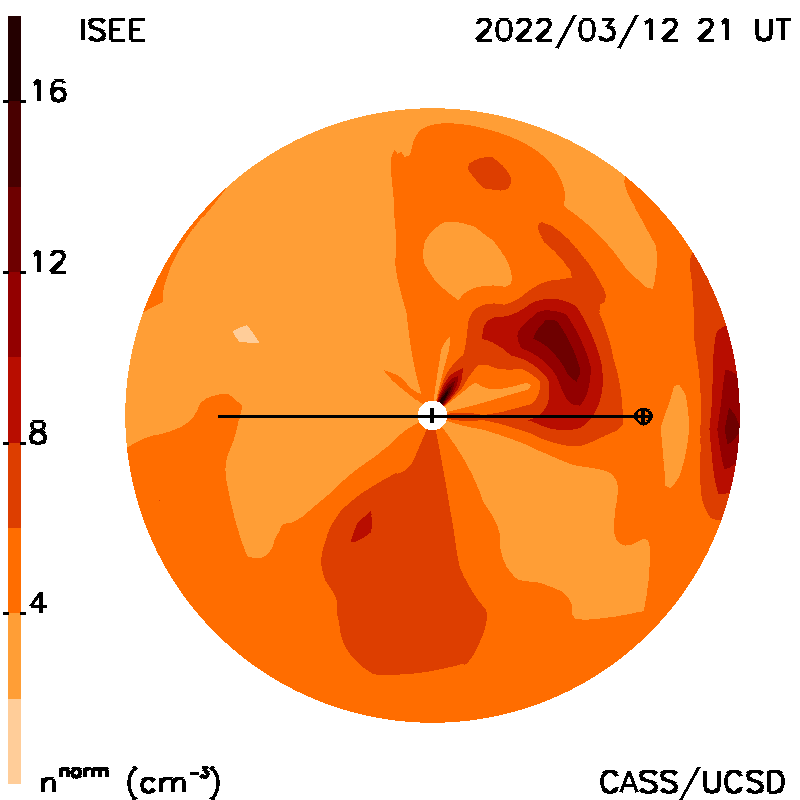 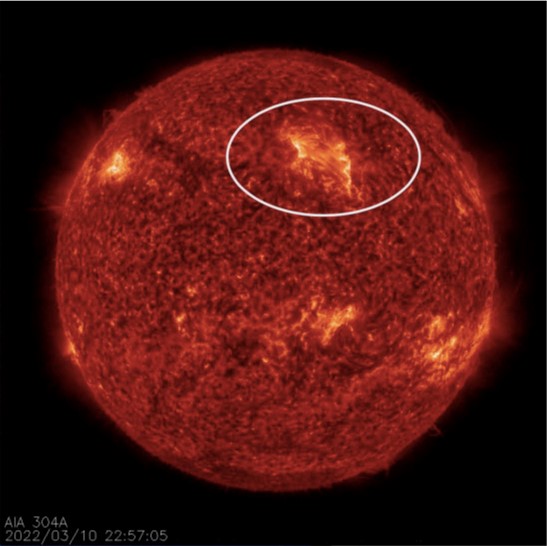 A Good Recent      IPS CME Forecast
IPS Ecliptic Cut                           IPS Meridional Cut
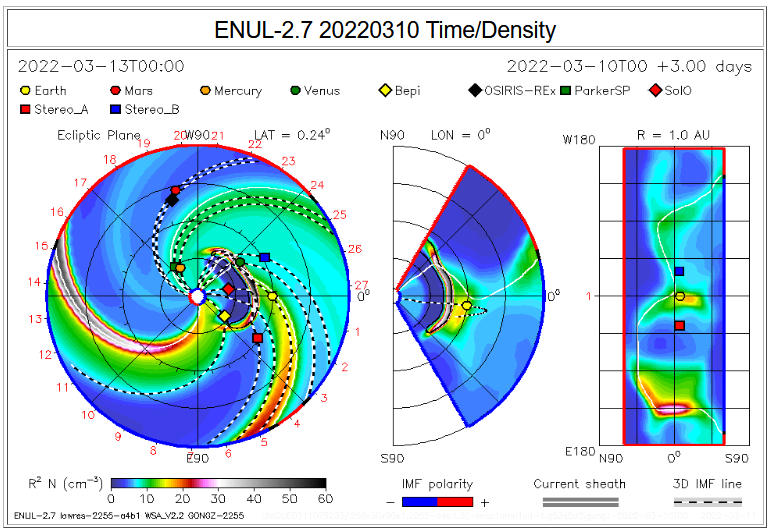 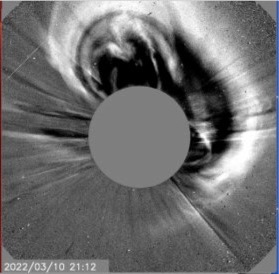 2022/03/12 21 UT
2022/03/10 CME
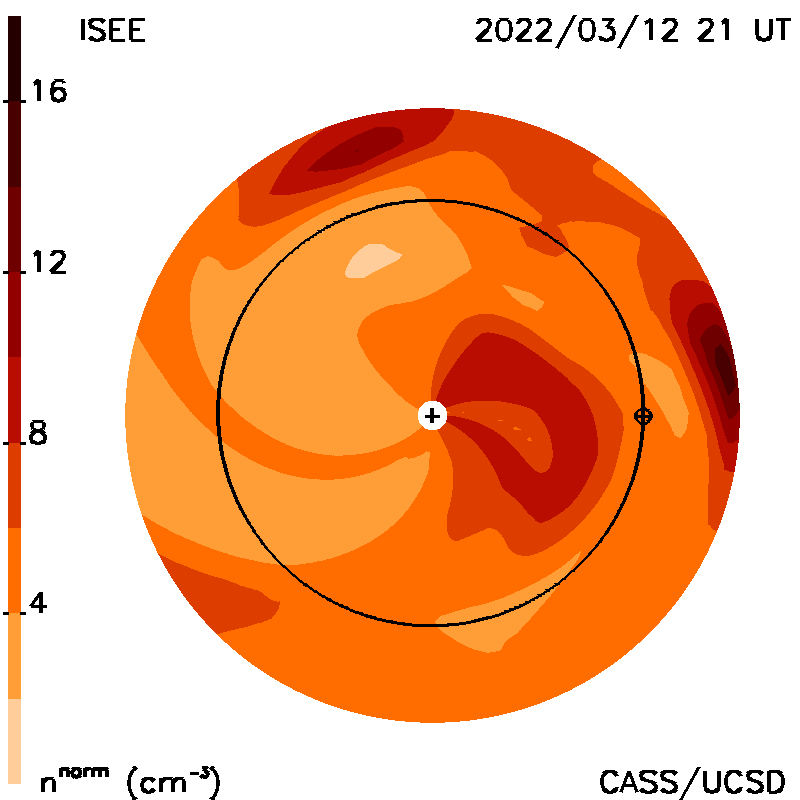 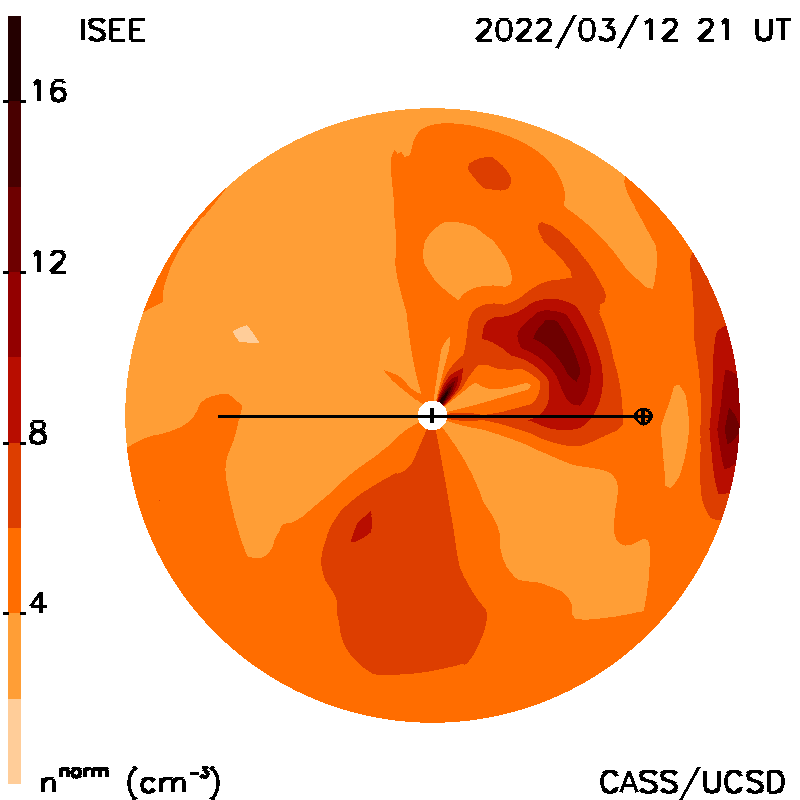 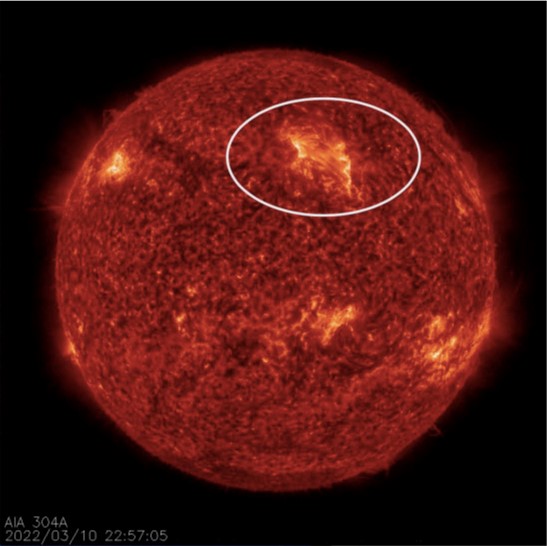 A Good Recent      IPS CME Forecast
IPS Ecliptic Cut                           IPS Meridional Cut
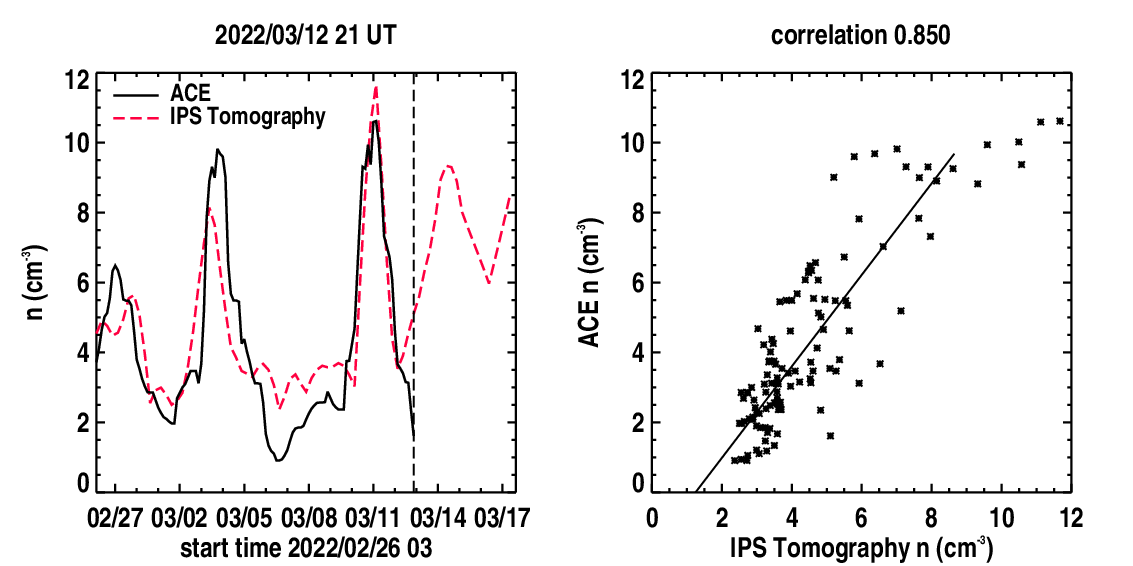 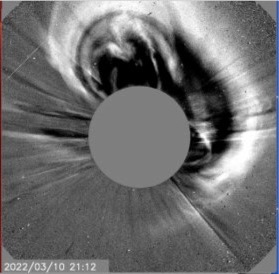 Time Series Comparison   Pearson’s “R” Correlation
2022/03/12 21 UT
2022/03/10 CME
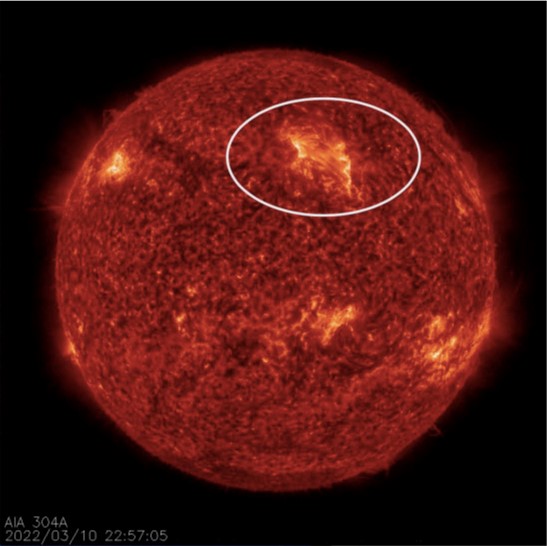 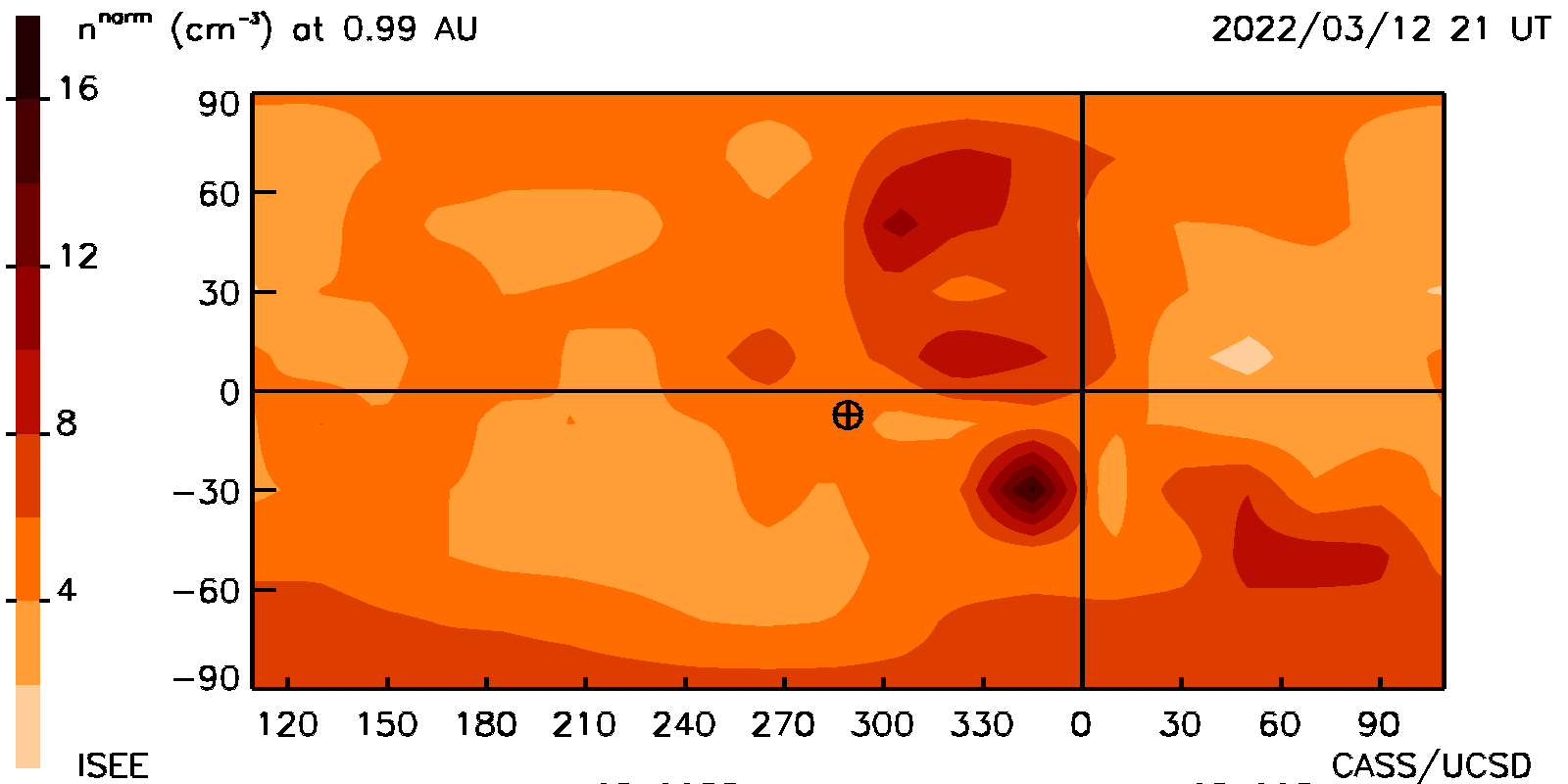 A Good Recent      IPS CME Forecast
Synoptic Cut at Earth
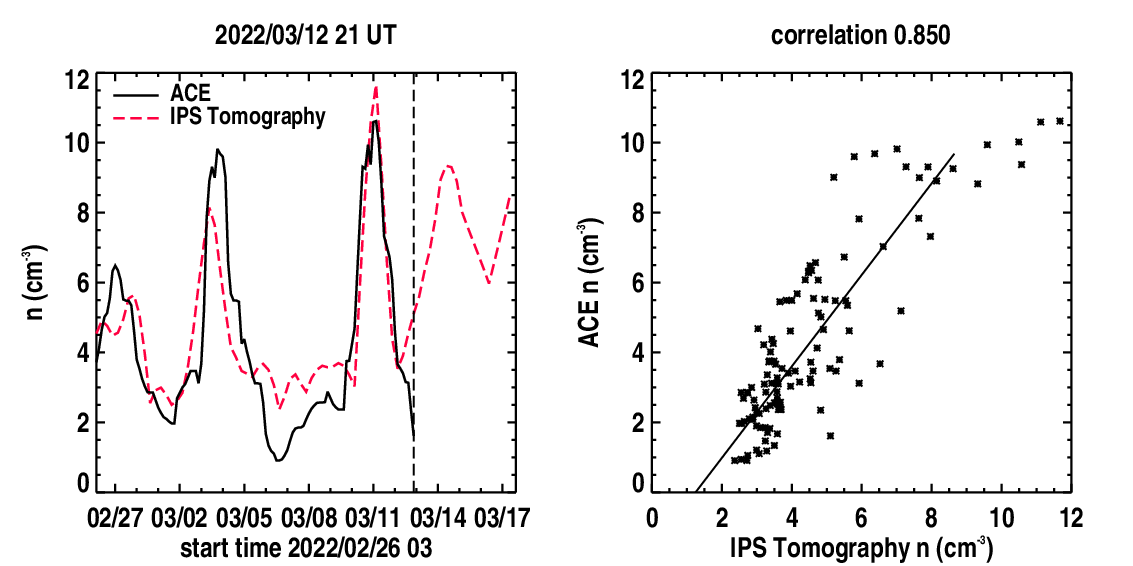 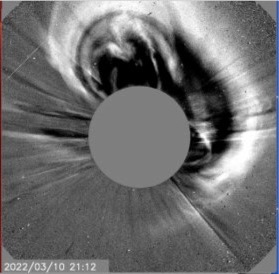 Time Series Comparison   Pearson’s “R” Correlation
2022/03/14 21 UT
2022/03/10 CME
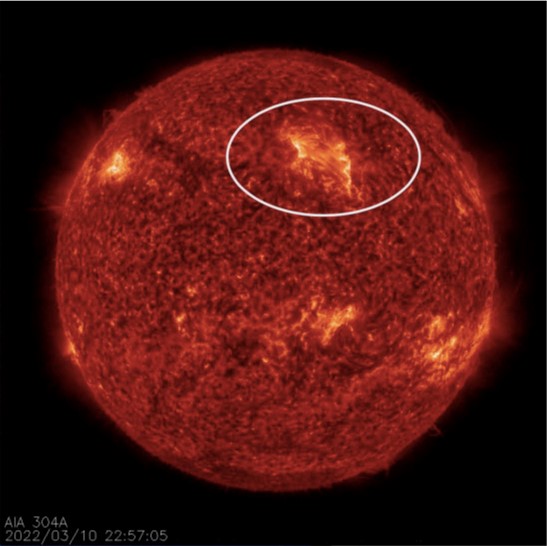 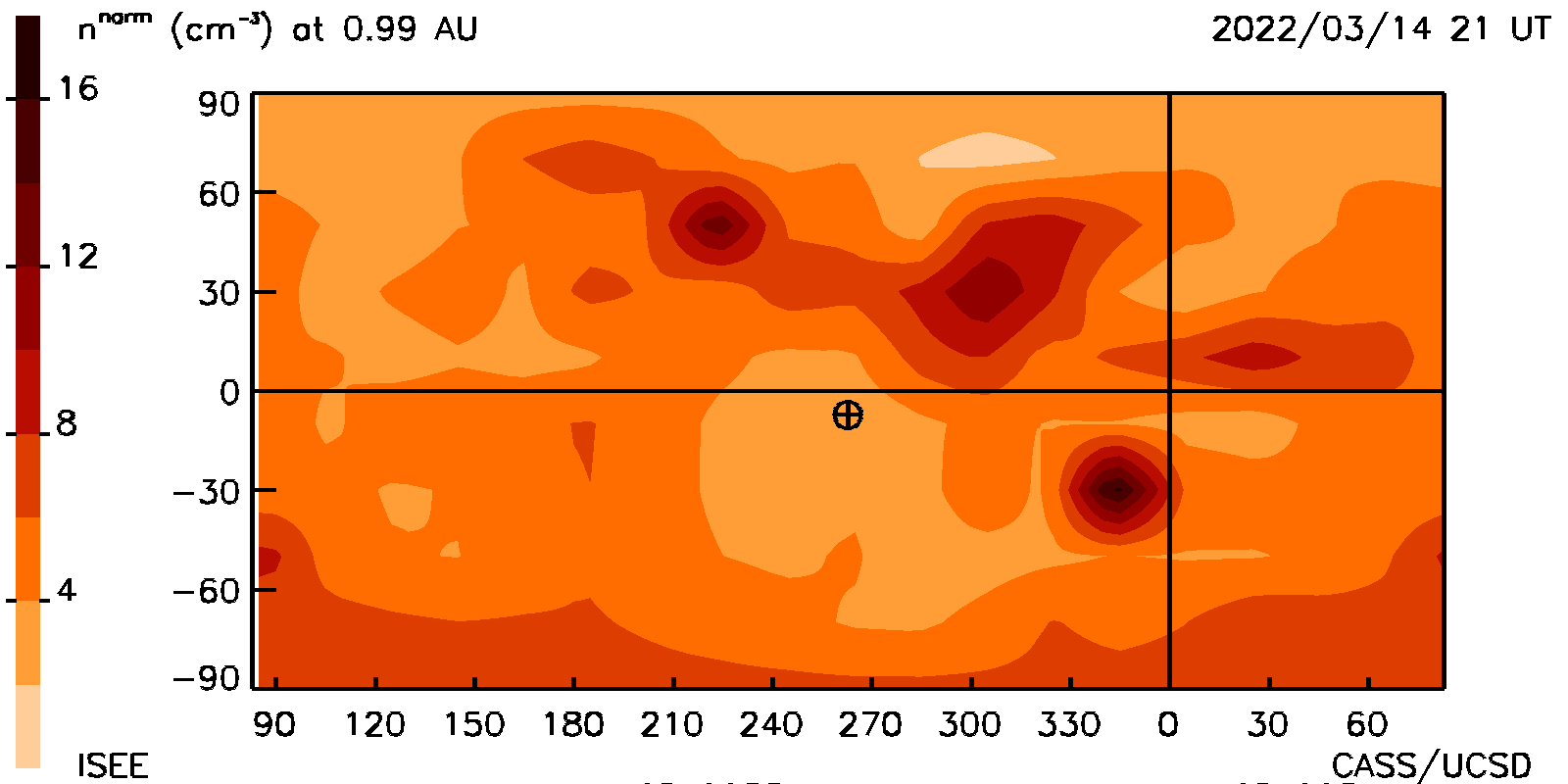 A Good Recent      IPS CME Forecast
Synoptic Cut at Earth
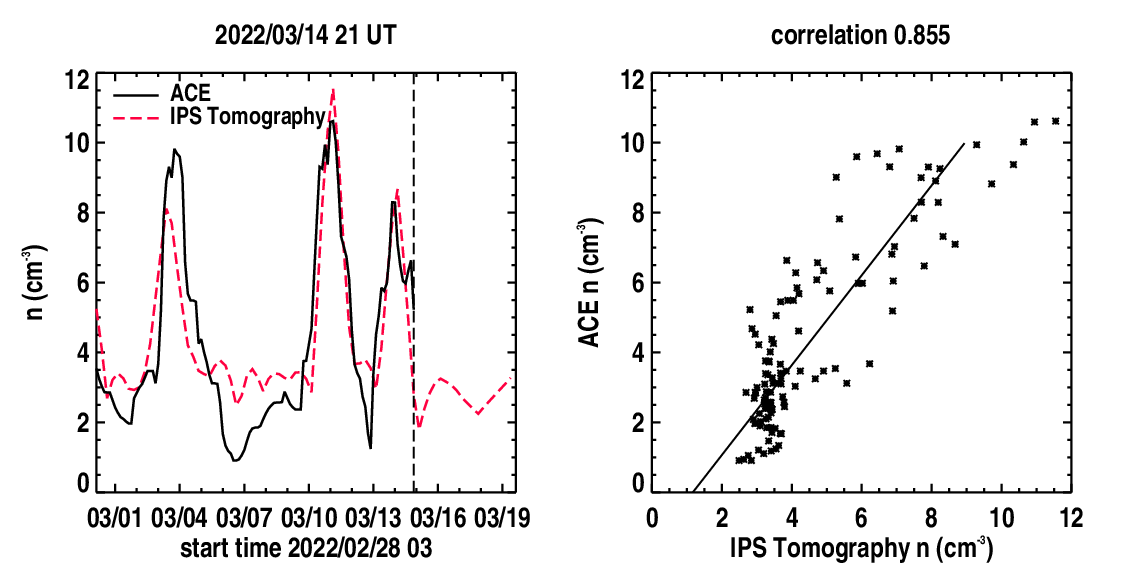 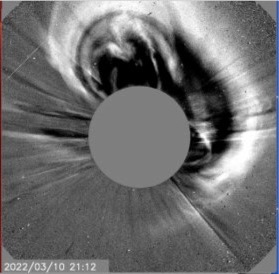 Time Series Comparison   Pearson’s “R” Correlation
Jackson, B.V., et al., 2011, Adv. in Geosciences, 30, 93-115;  Jackson et al., 2013, Solar Phys., 258, 151-165;  Jackson et al., 2020 Frontiers, doi:10.3389/fspas.2020.568429
https://ips.ucsd.edu    https://ips.ucsd.edu/high_resolution_predictions   https://ips.ucsd.edu/experimentalforecasts
GSM Bz Forecast
ISEE IPS Data
UCSD and other IPS Web pages (2022/05/06)
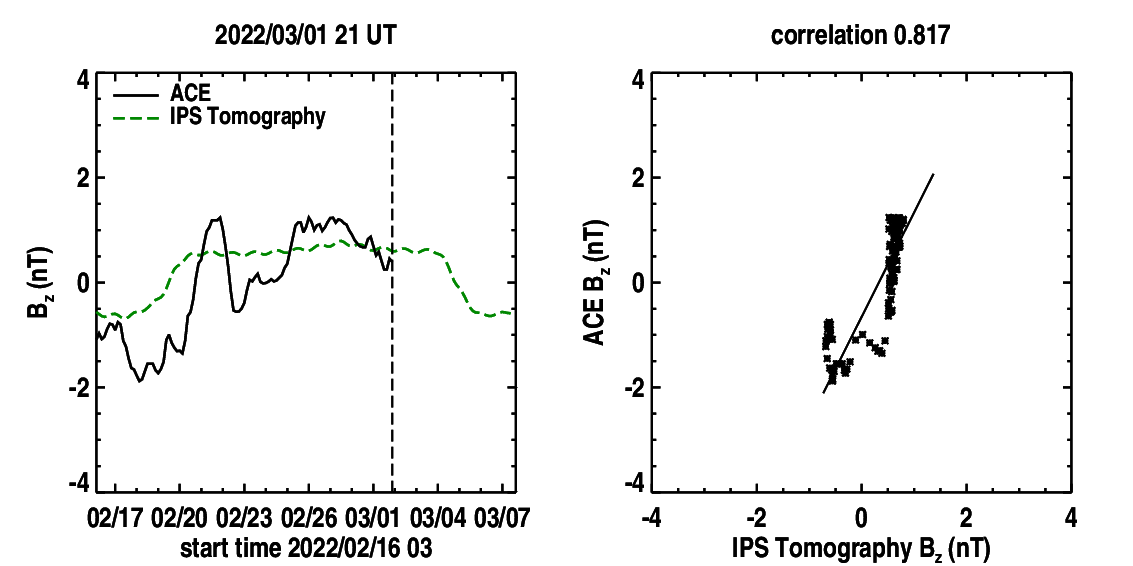 Websites:
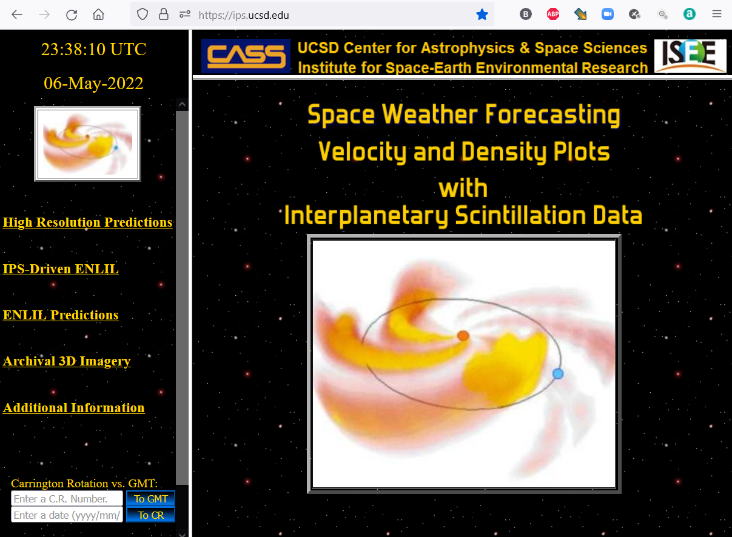 ISEE:   http://stsw1.stelab.nagoya-u.ac.jp/index-e.html
USCD: https://ips.ucsd.edu/high_resolution_predictions
CCMC: https://iswa.ccmc.gsfc.nasa.gov/IswaSystemWebApp/
KSWC: http://www.spaceweather.go.kr/models/ips
GMU:   http://spaceweather.gmu.edu/projects/enlil/
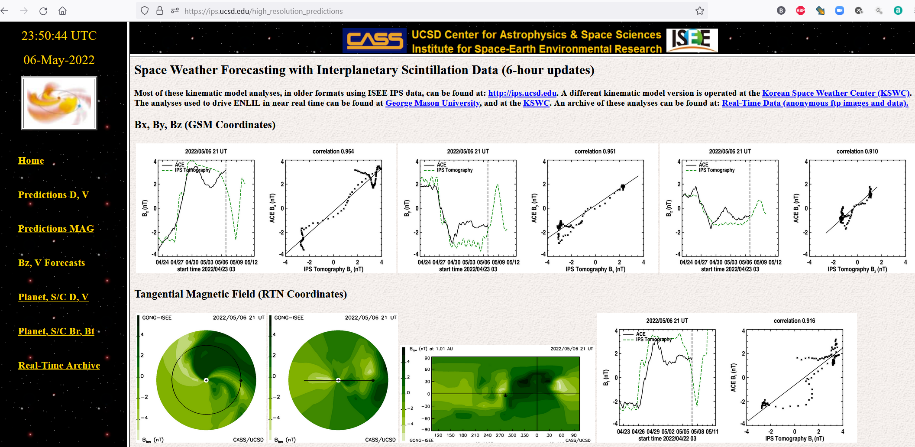 Soon at the UK Met
(Python scripting of UCSD analysis finished, 
Siegfried Gonzi, UK Met)
ENLIL Python scripting underway?
Jackson, B.V., et al., 2019, Space Weather,
 17, 639-652, doi: 10.1029/2018SW002098.
Use of contingency Tables – 
Hit Rate ~80%! (data over 11 years)
Web analysis runs “automatically” using Linux on a P.C.
[Speaker Notes: UCSD has forecast background and CME solar wind conditions in real time at the Earth and throughout the heliosphere globally since the year 2000 with updates over this period at UCSD and at other locations around the world using a variety of different visualizations. Recently this has been used to drive the ENLIL 3-D MHD model, and to use ENLIL as a kernel in the tomographic result to provide comparative modeling results that can be accessed from this website (shown at top left on the website panel).]
Jackson, B.V., et al., 2011, Adv. in Geosciences, 30, 93-115;  Jackson et al., 2013, Solar Phys., 258, 151-165;  Jackson et al., 2020 Frontiers, doi:10.3389/fspas.2020.568429
https://ips.ucsd.edu    https://ips.ucsd.edu/high_resolution_predictions   https://ips.ucsd.edu/experimentalforecasts
GSM Bz Forecast
ISEE IPS Data
UCSD and other IPS Web pages (2022/05/06)
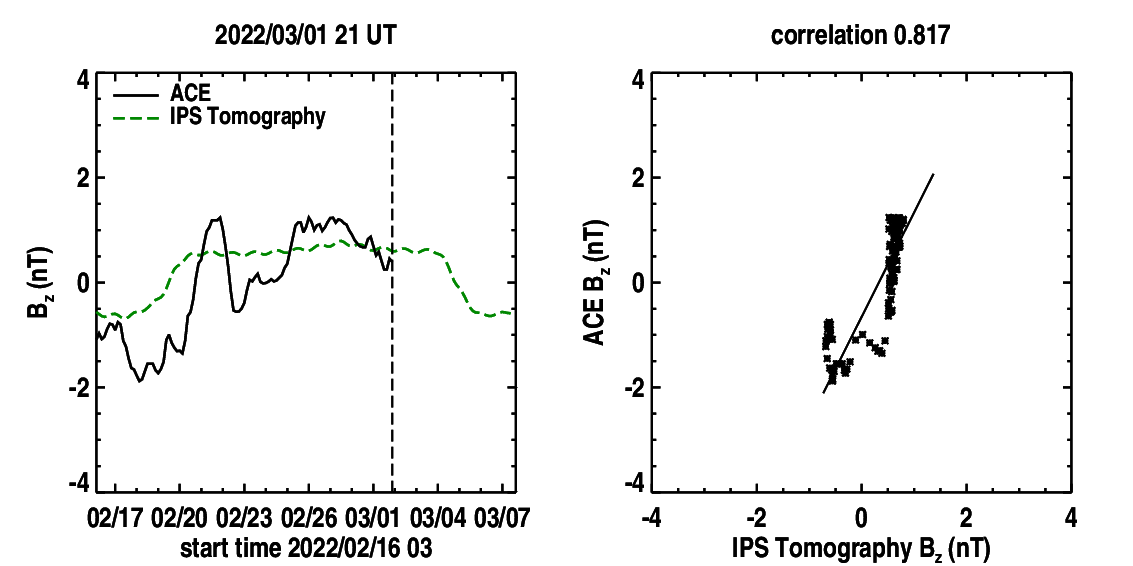 Websites:
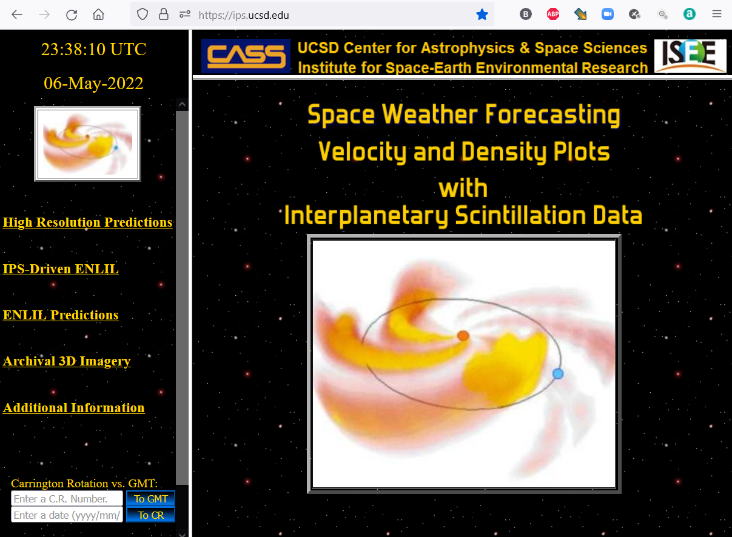 ISEE:   http://stsw1.stelab.nagoya-u.ac.jp/index-e.html
USCD: https://ips.ucsd.edu/high_resolution_predictions
CCMC: https://iswa.ccmc.gsfc.nasa.gov/IswaSystemWebApp/
KSWC: http://www.spaceweather.go.kr/models/ips
Time Series Comparison Pearson’s “R” Correlation

           March 5, 2022
       minor to moderate  
      geomagnetic storm
                 forecast
GMU:   http://spaceweather.gmu.edu/projects/enlil/
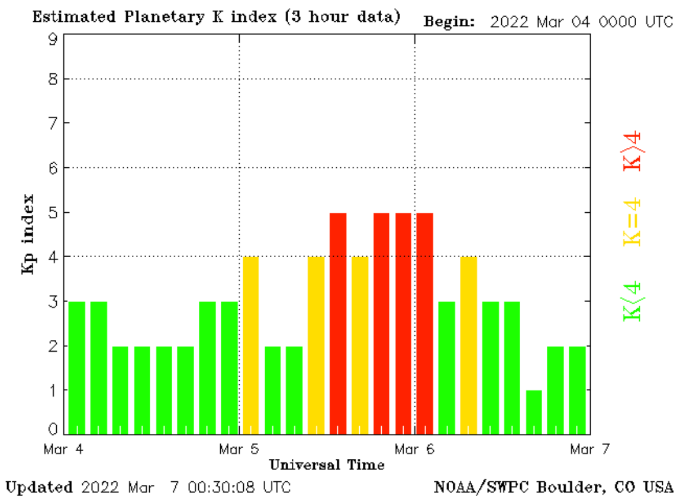 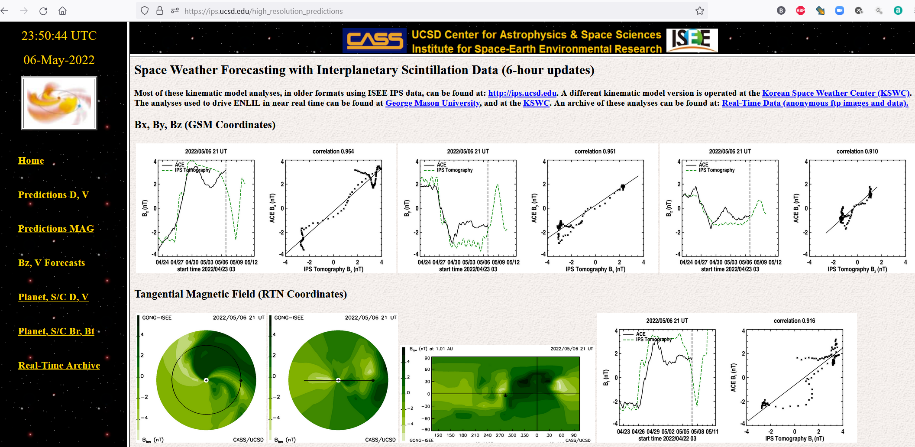 Soon at the UK Met
(Python scripting of UCSD analysis finished, 
Siegfried Gonzi, UK Met)
ENLIL Python scripting underway?
Jackson, B.V., et al., 2019, Space Weather,
 17, 639-652, doi: 10.1029/2018SW002098.
Use of contingency Tables – 
Hit Rate ~80%! (data over 11 years)
Web analysis runs “automatically” using Linux on a P.C.
[Speaker Notes: UCSD has forecast background and CME solar wind conditions in real time at the Earth and throughout the heliosphere globally since the year 2000 with updates over this period at UCSD and at other locations around the world using a variety of different visualizations. Recently this has been used to drive the ENLIL 3-D MHD model, and to use ENLIL as a kernel in the tomographic result to provide comparative modeling results that can be accessed from this website (shown at top left on the website panel).]
(09 June 2022 09UT -- Very  recent analysis)
Faraday Rotation – Rotation Measure
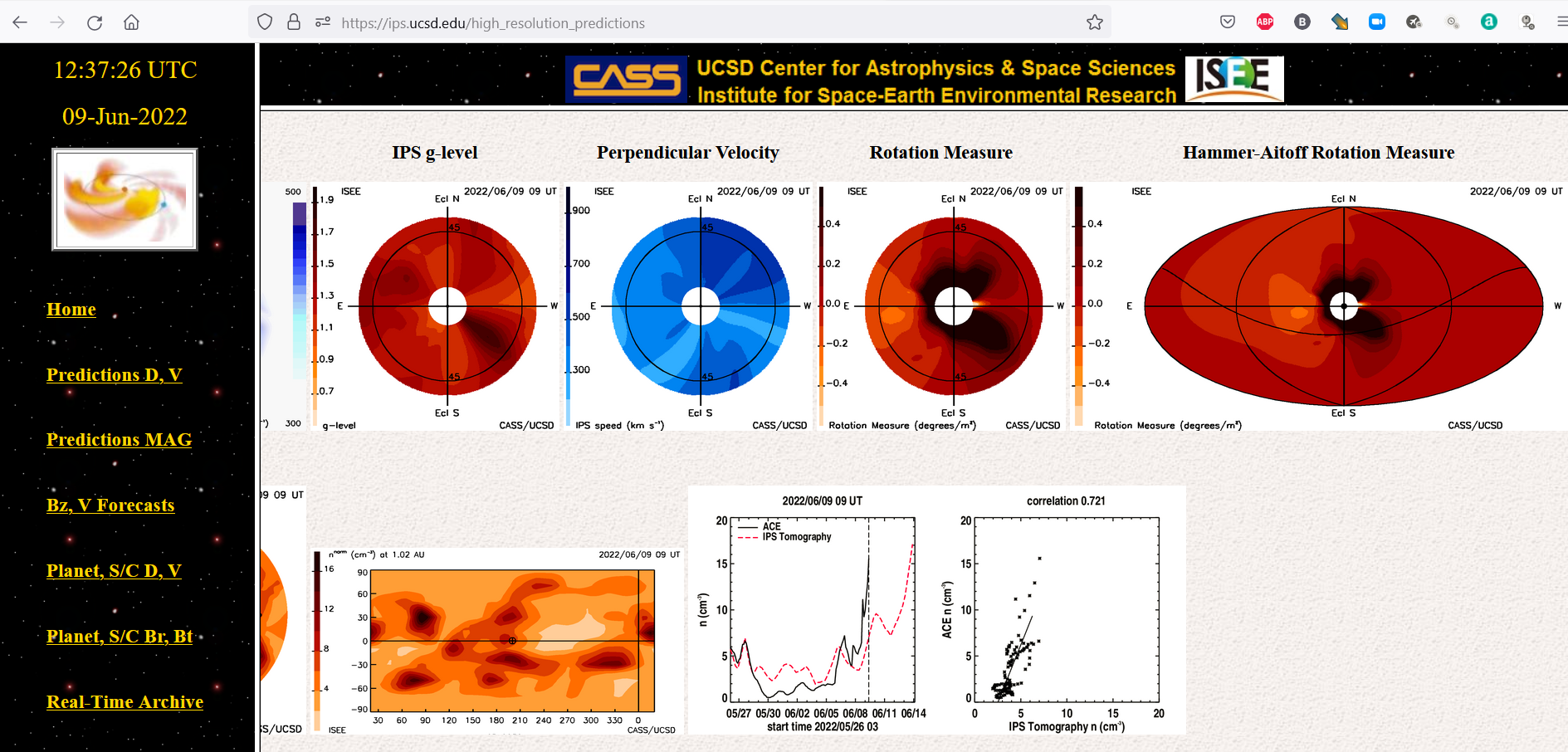 Web analysis runs “automatically” using Linux on a P.C.
Jackson, B.V., et al., 2011, Adv. in Geosciences, 30, 93-115;  Jackson et al., 2013, Solar Phys., 258, 151-165;  Jackson et al., 2020 Frontiers, doi:10.3389/fspas.2020.568429
https://ips.ucsd.edu    https://ips.ucsd.edu/high_resolution_predictions   https://ips.ucsd.edu/experimentalforecasts
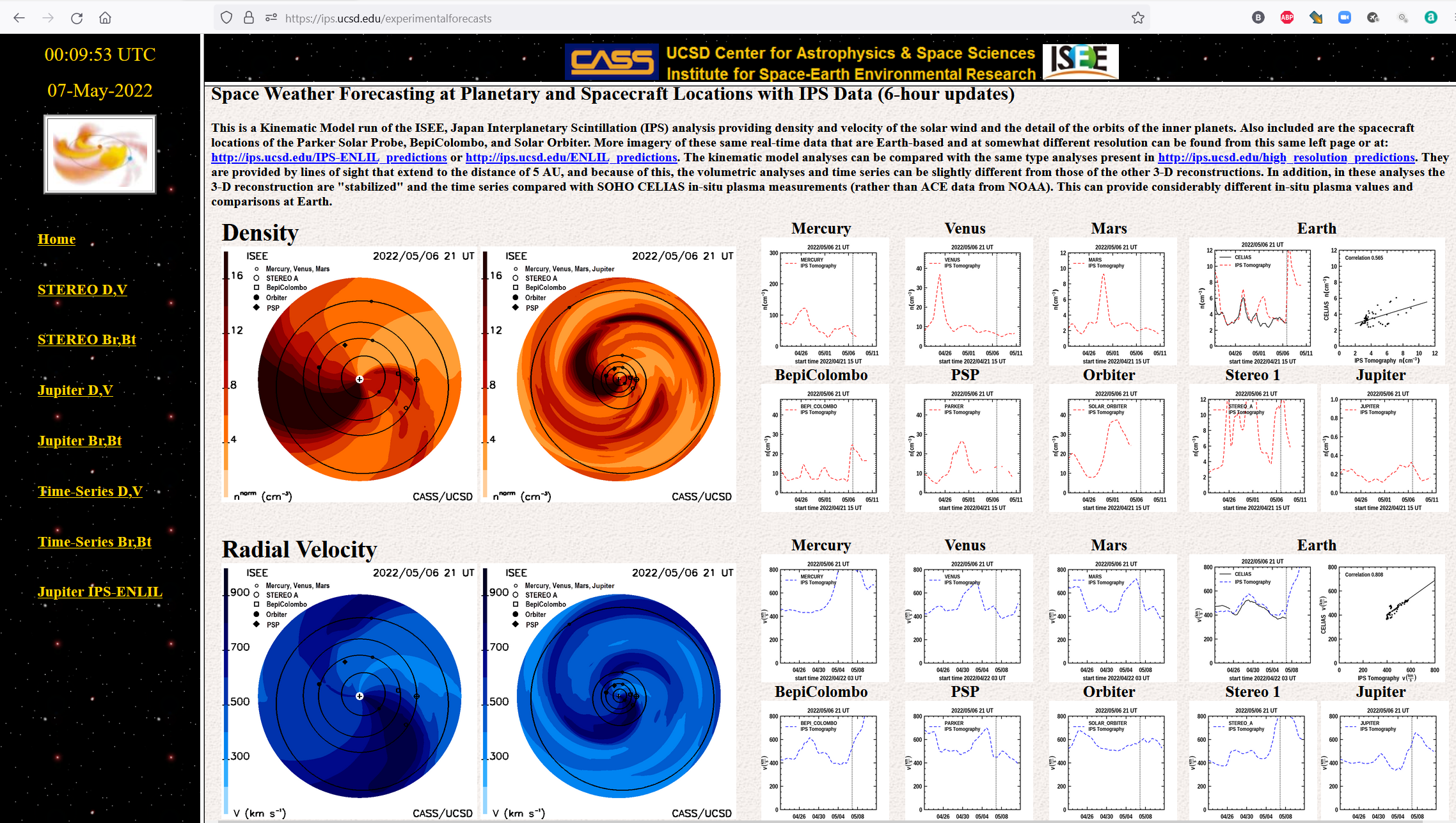 In-situ values at inner Planets/Spacecraft: Web analysis runs “automatically” using Linux on a P.C.
0.1 AU Lower Boundaries Used For ENLIL Propagation
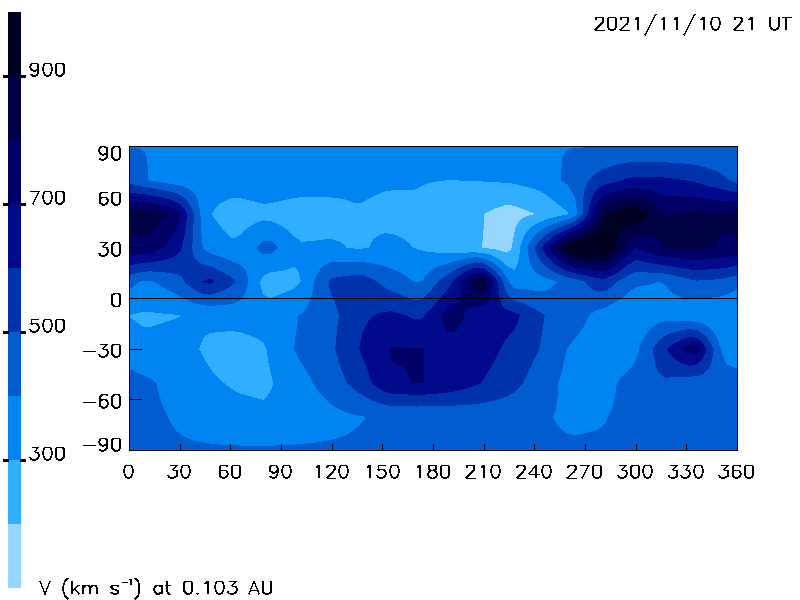 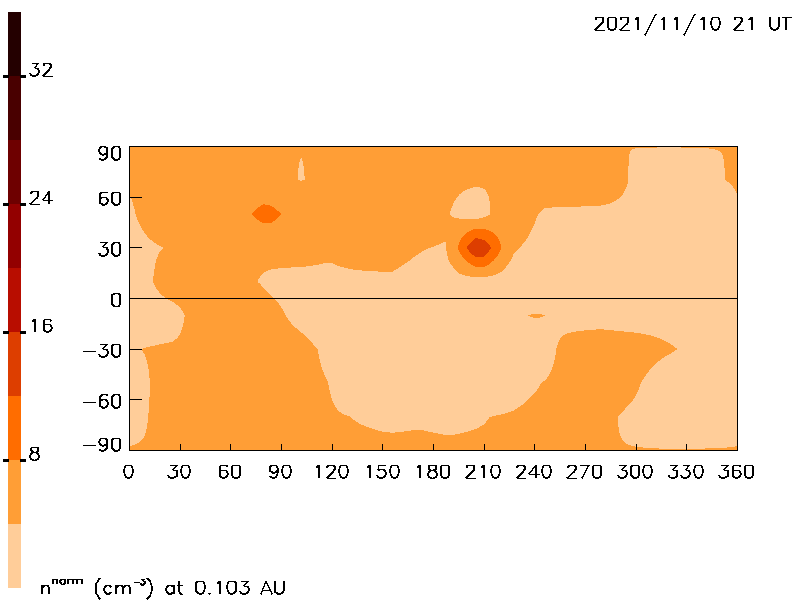 Density                                              Velocity
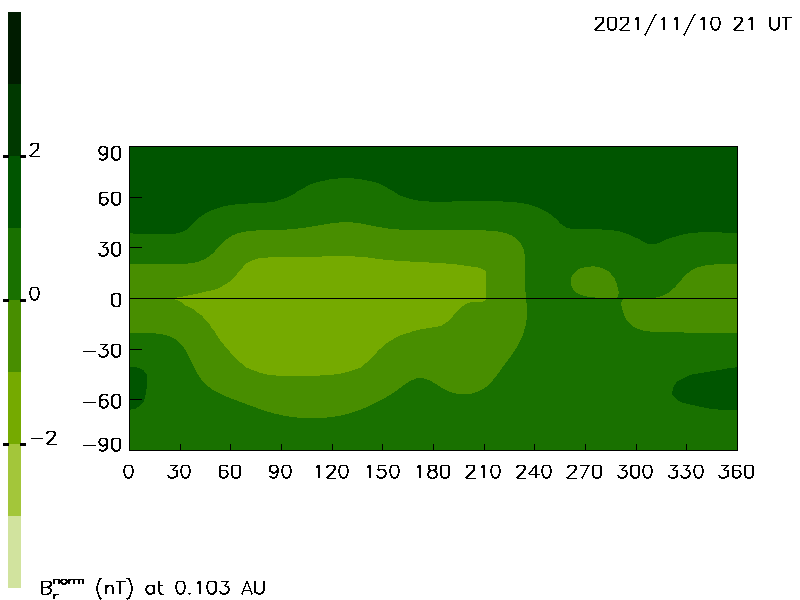 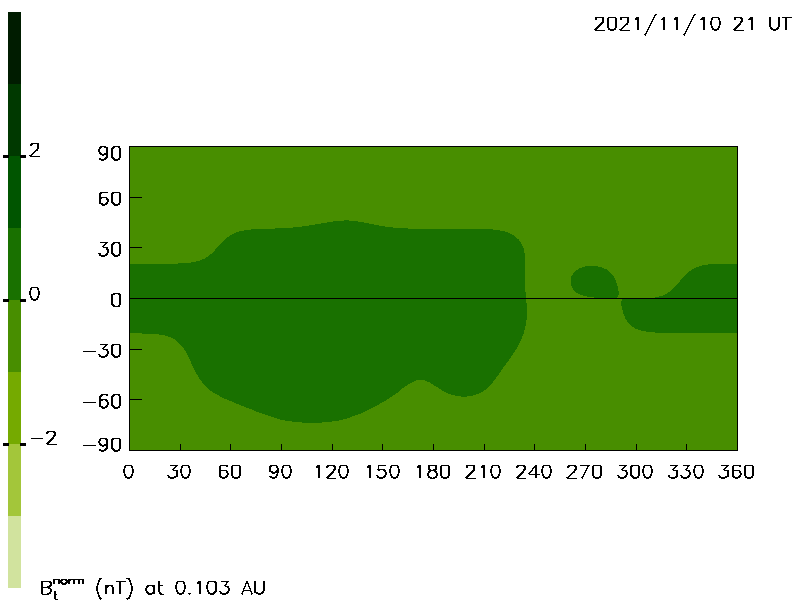 B radial                                         B tangential
Jackson, B.V., et al., 2011, Adv. in Geosciences, 30, 93-115;  Jackson et al., 2013, Solar Phys., 258, 151-165;  Jackson et al., 2020 Frontiers, doi:10.3389/fspas.2020.568429
https://ips.ucsd.edu    https://ips.ucsd.edu/high_resolution_predictions   https://ips.ucsd.edu/experimentalforecasts
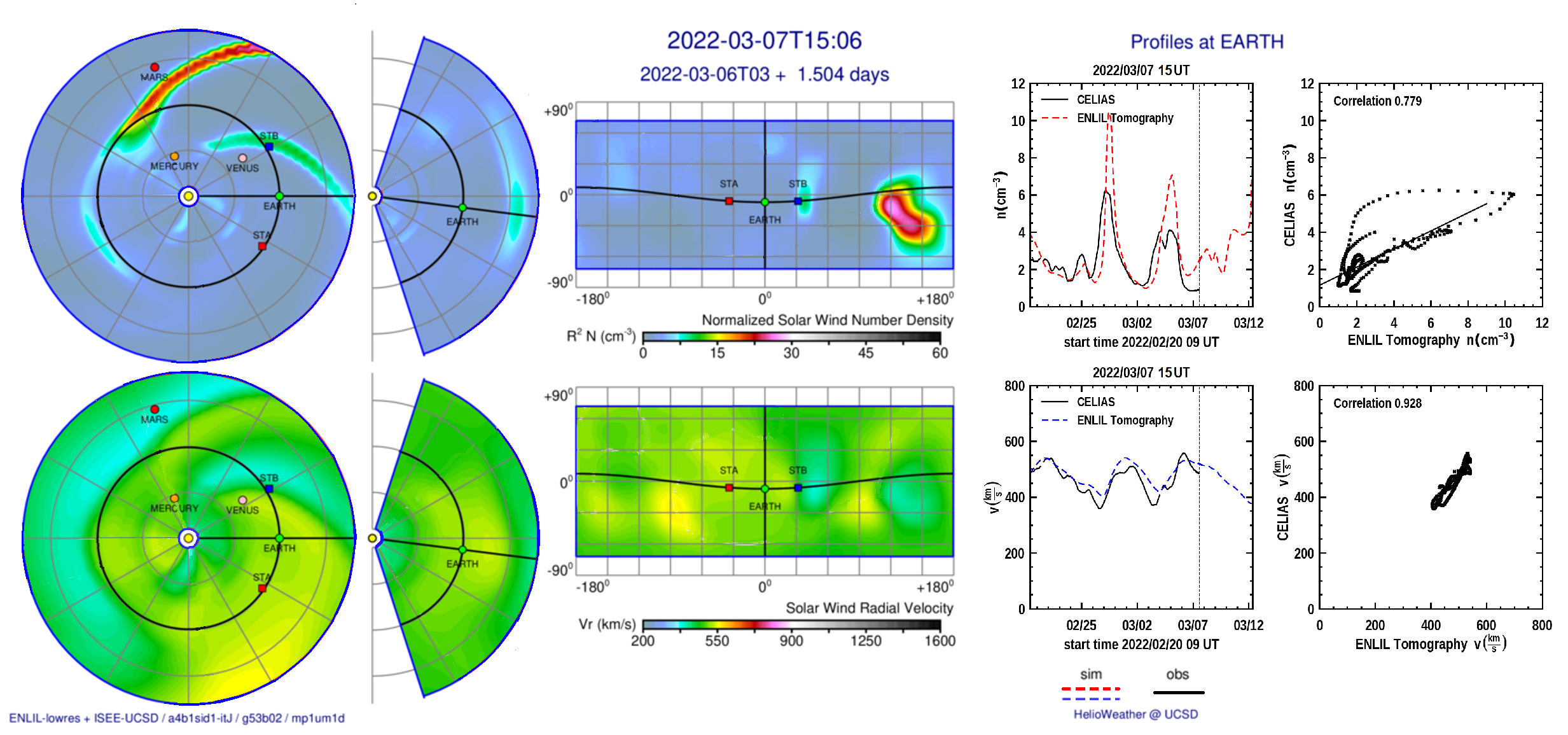 IPS boundary values use to drive ENLIL: Web analysis runs “automatically” using Linux on a P.C.
Jackson, B.V., et al., 2011, Adv. in Geosciences, 30, 93-115;  Jackson et al., 2013, Solar Phys., 258, 151-165;  Jackson et al., 2020 Frontiers, doi:10.3389/fspas.2020.568429
https://ips.ucsd.edu    https://ips.ucsd.edu/high_resolution_predictions   https://ips.ucsd.edu/experimentalforecasts
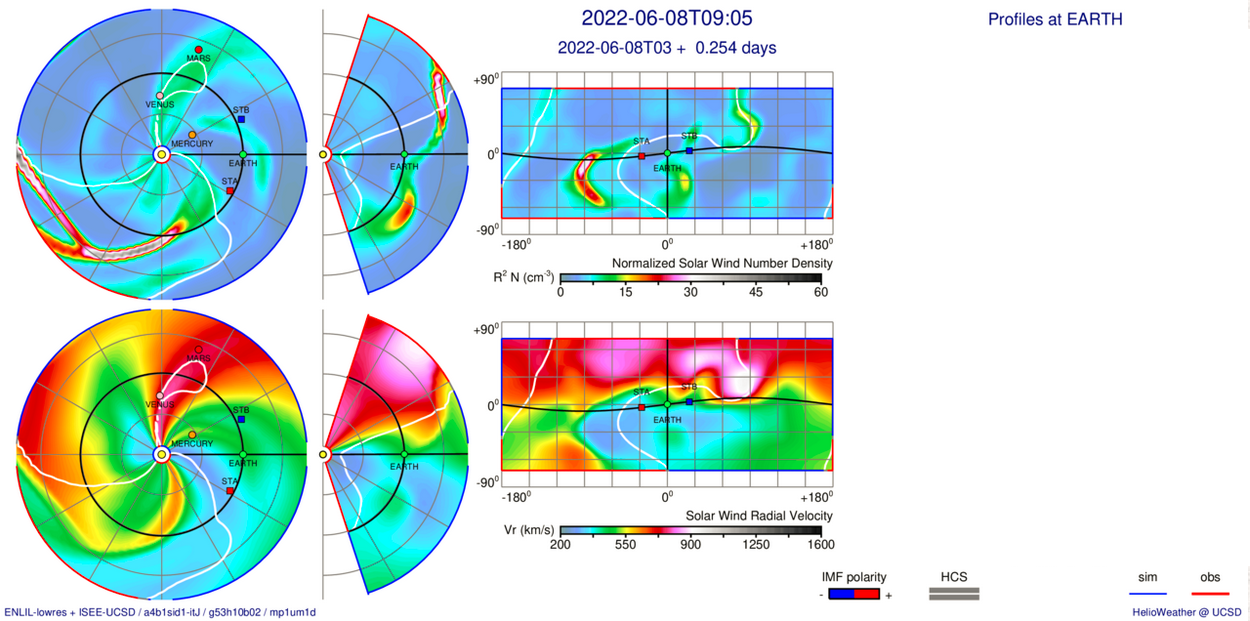 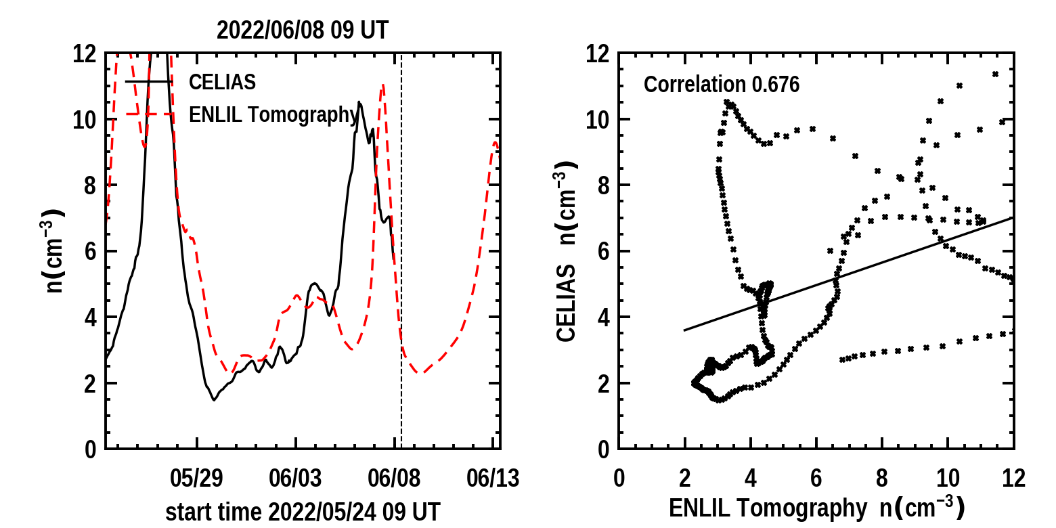 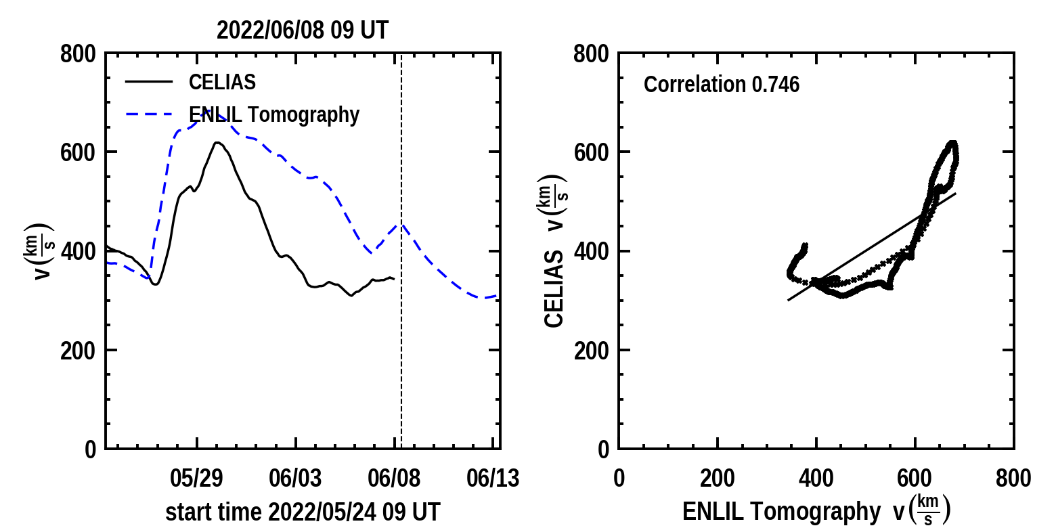 IPS boundary values use to drive ENLIL: Web analysis runs “automatically” using Linux on a P.C.
Jackson, B.V., et al., 2011, Adv. in Geosciences, 30, 93-115;  Jackson et al., 2013, Solar Phys., 258, 151-165;  Jackson et al., 2020 Frontiers, doi:10.3389/fspas.2020.568429
https://ips.ucsd.edu    https://ips.ucsd.edu/high_resolution_predictions   https://ips.ucsd.edu/experimentalforecasts
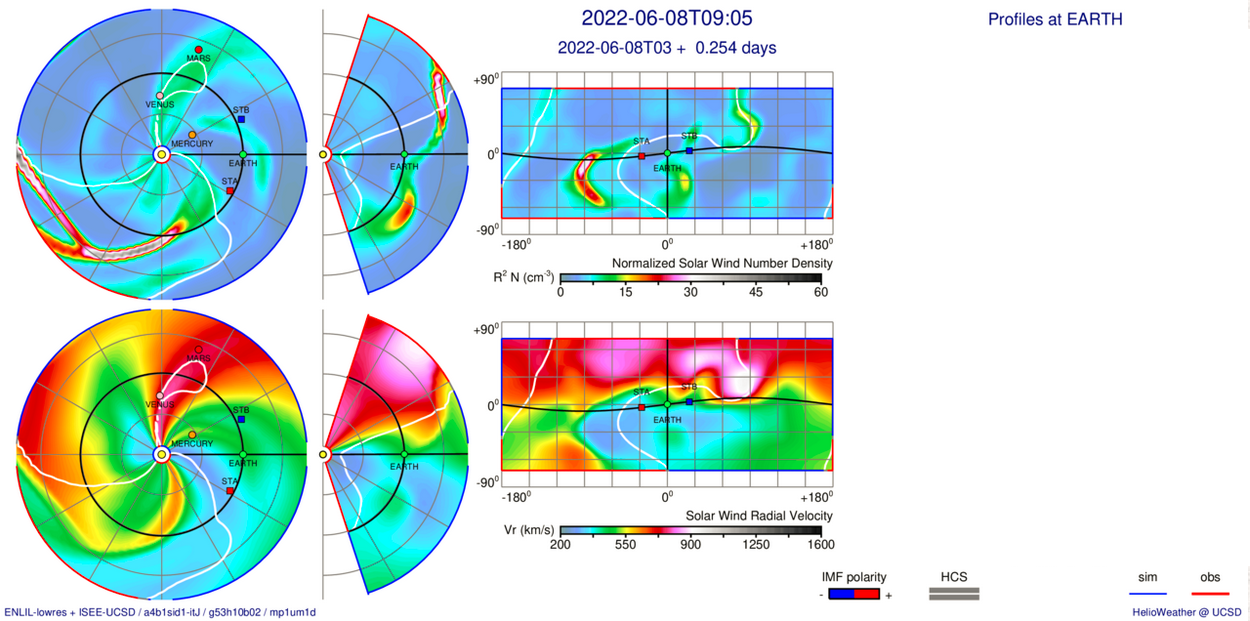 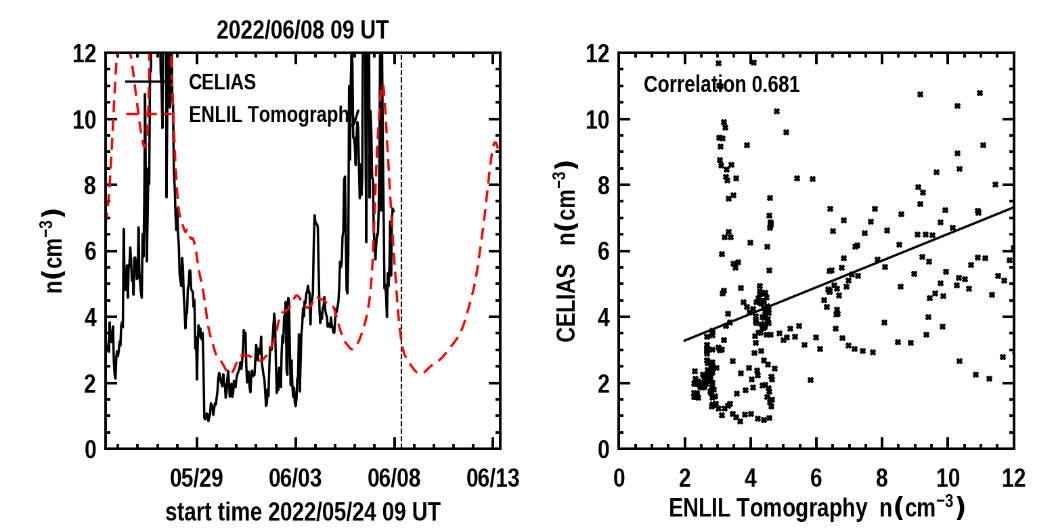 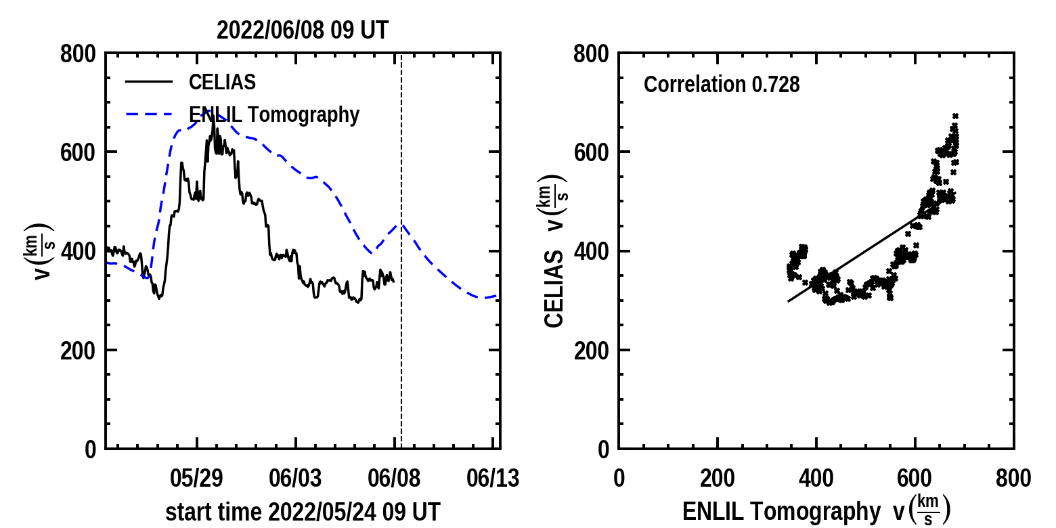 IPS boundary values use to drive ENLIL: Web analysis runs “automatically” using Linux on a P.C.
More Verifications and Checks
Checks at BepiColombo – Venus Pass August 10, 2021
In Agreement with Venus Shock Standoff
Checks at BepiColombo – Venus Pass August 10, 2021
In Agreement with Venus Shock Standoff
Ram Pressure 10-6 nV2 (nP)
Density
Magnetic Br (RTN)
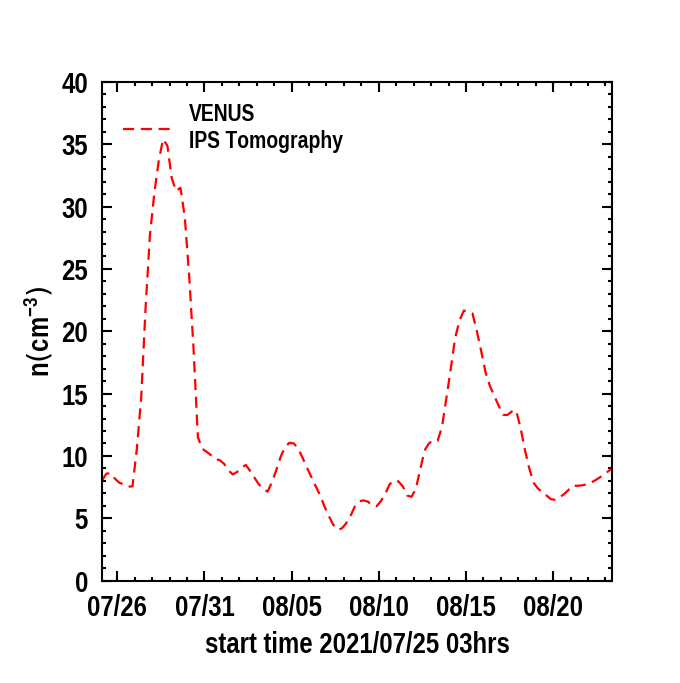 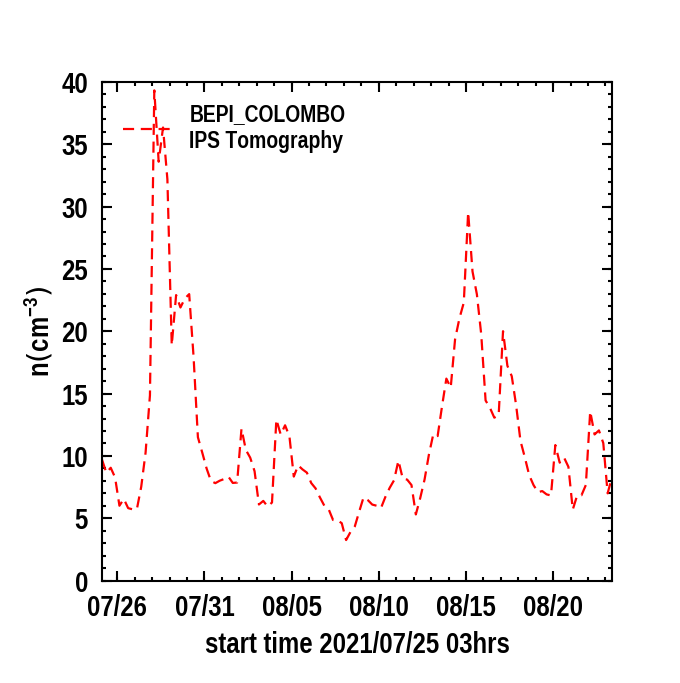 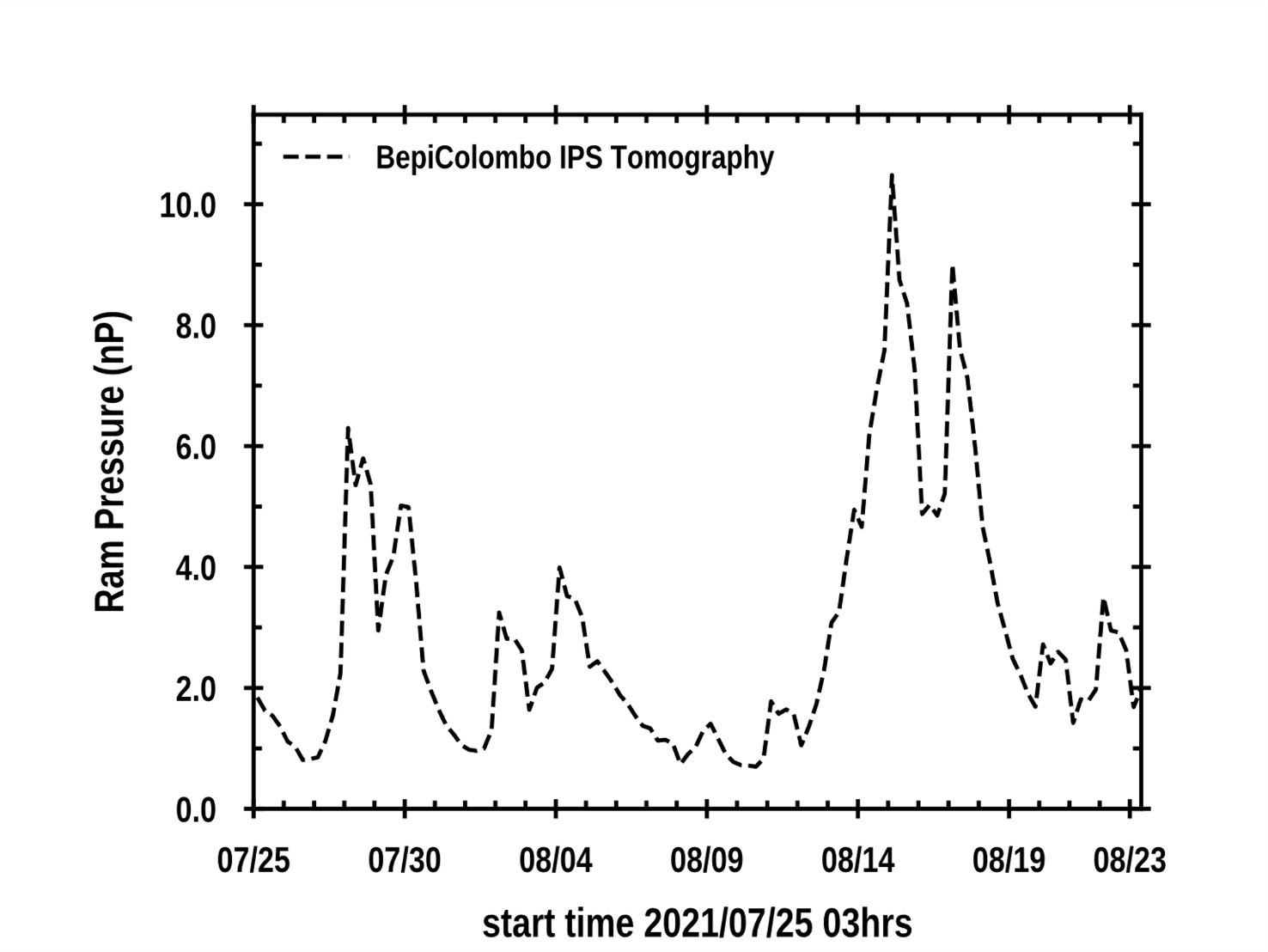 Magnetic Bt (RTN)
Velocity
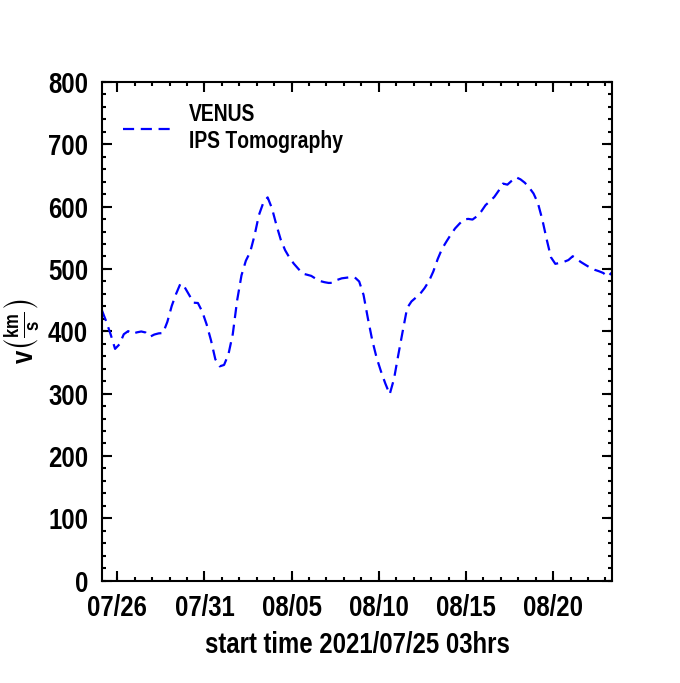 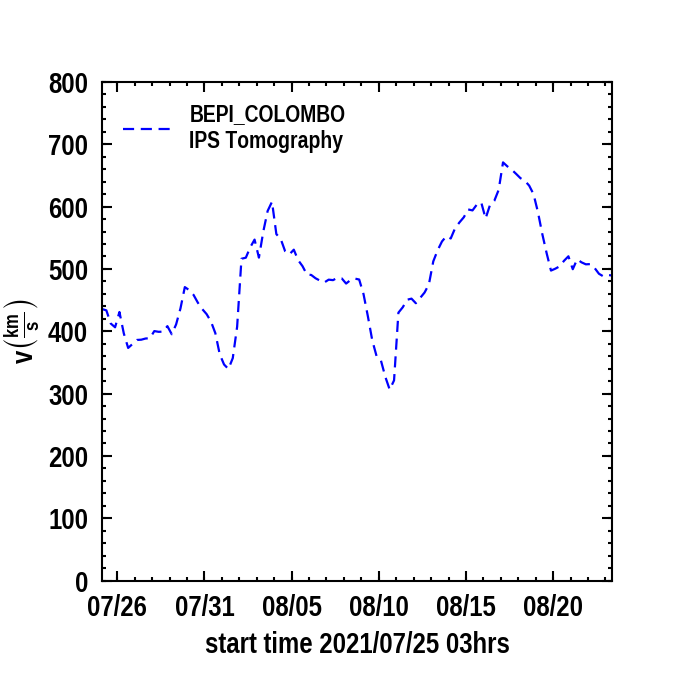 Tiburzi, C., Jackson, B.V., et al., 2022, Adv. in Space Res., (accepted)
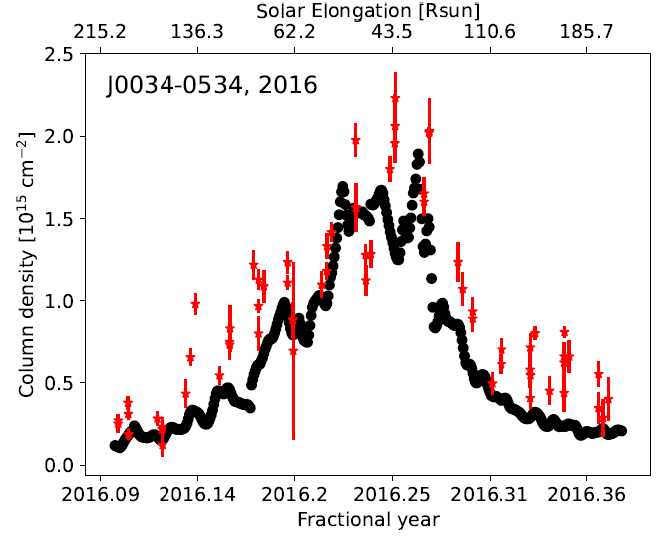 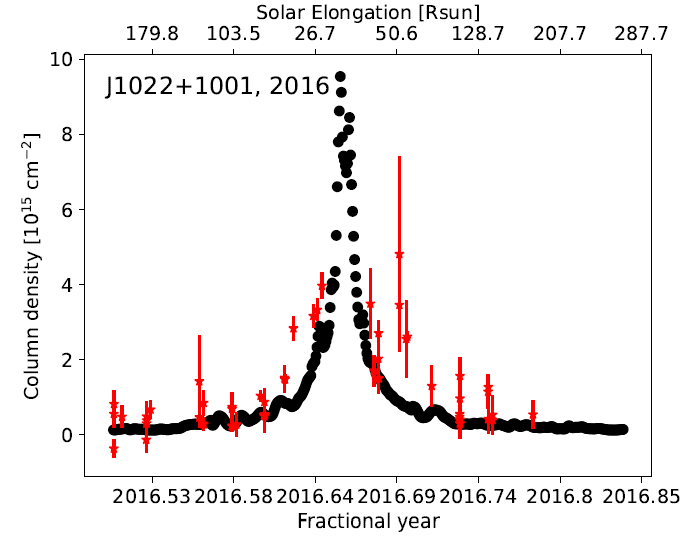 Pulsar Dispersion Measures ~agree with the ACE L0 density 3-D reconstructions
closer to the Sun. 4% Helium abundance.
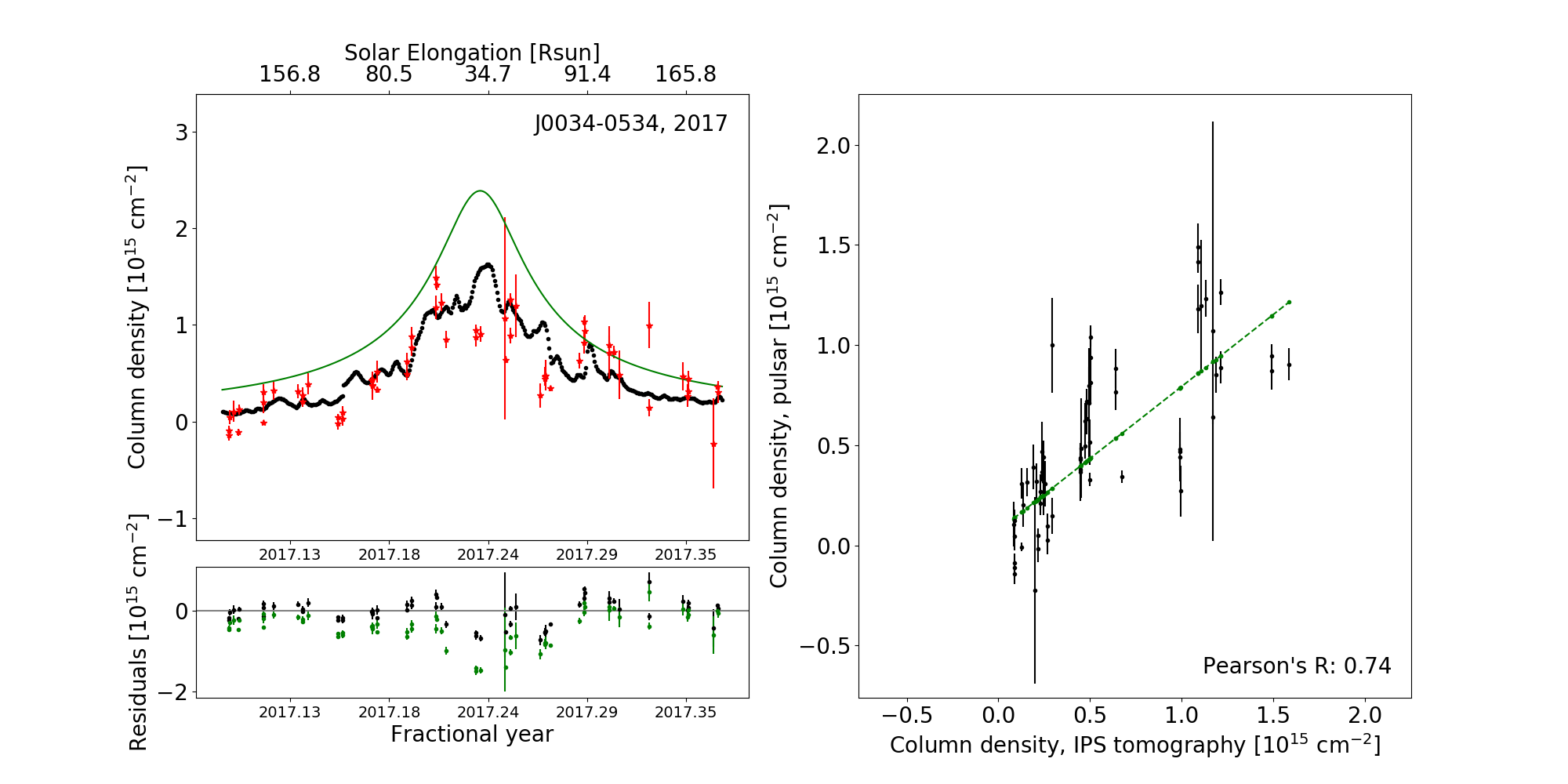 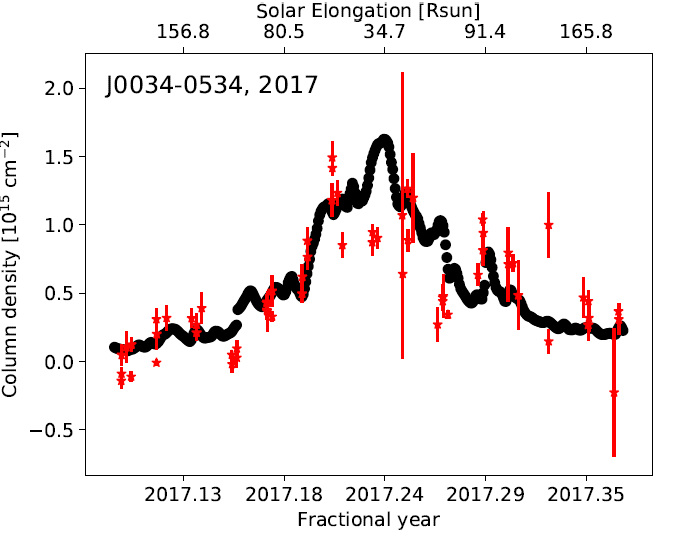 Each LoS segment multiplied by:
    g = ARα Npβ
    α = 3.60
    β = 0.70
    A = fits LoS wt.
This converts g to N and fits plasma Np at ϴ
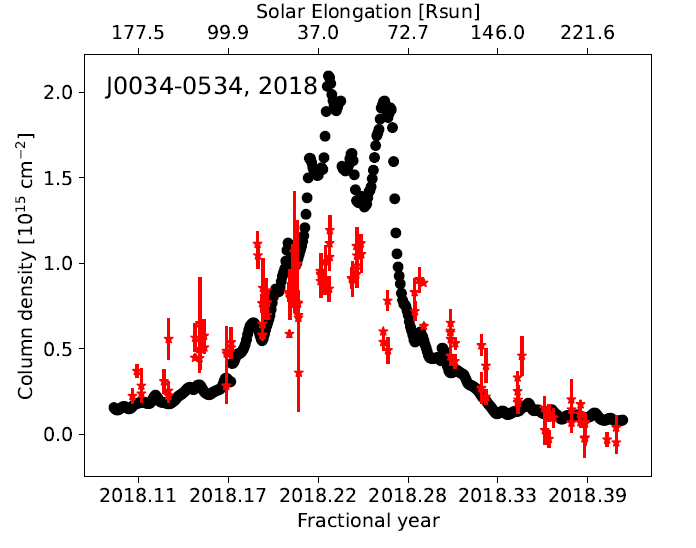 Jackson, B.V., et al., 2022, Adv. in Space Res., (under review)
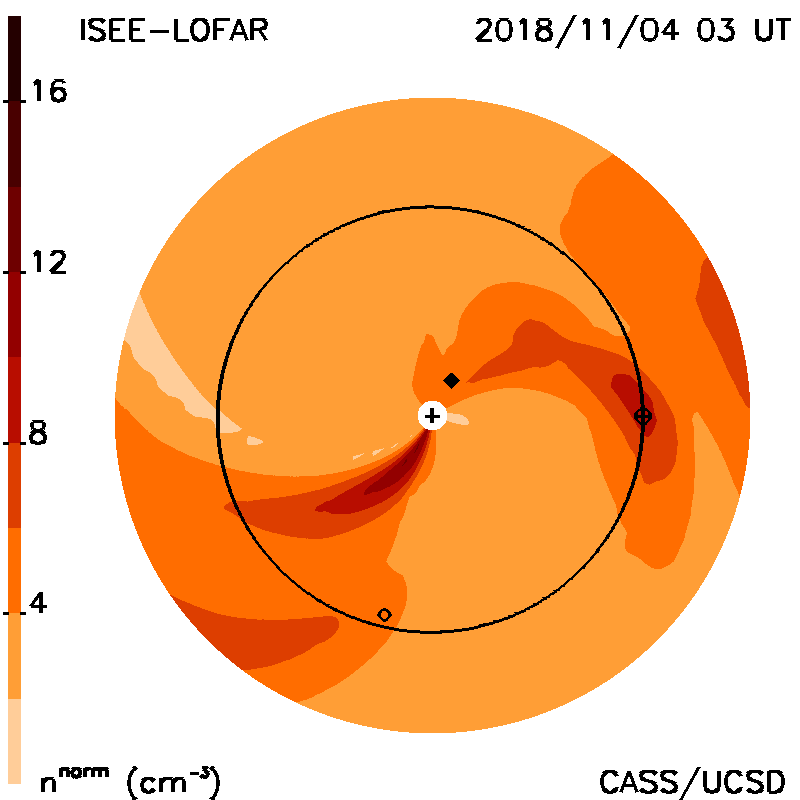 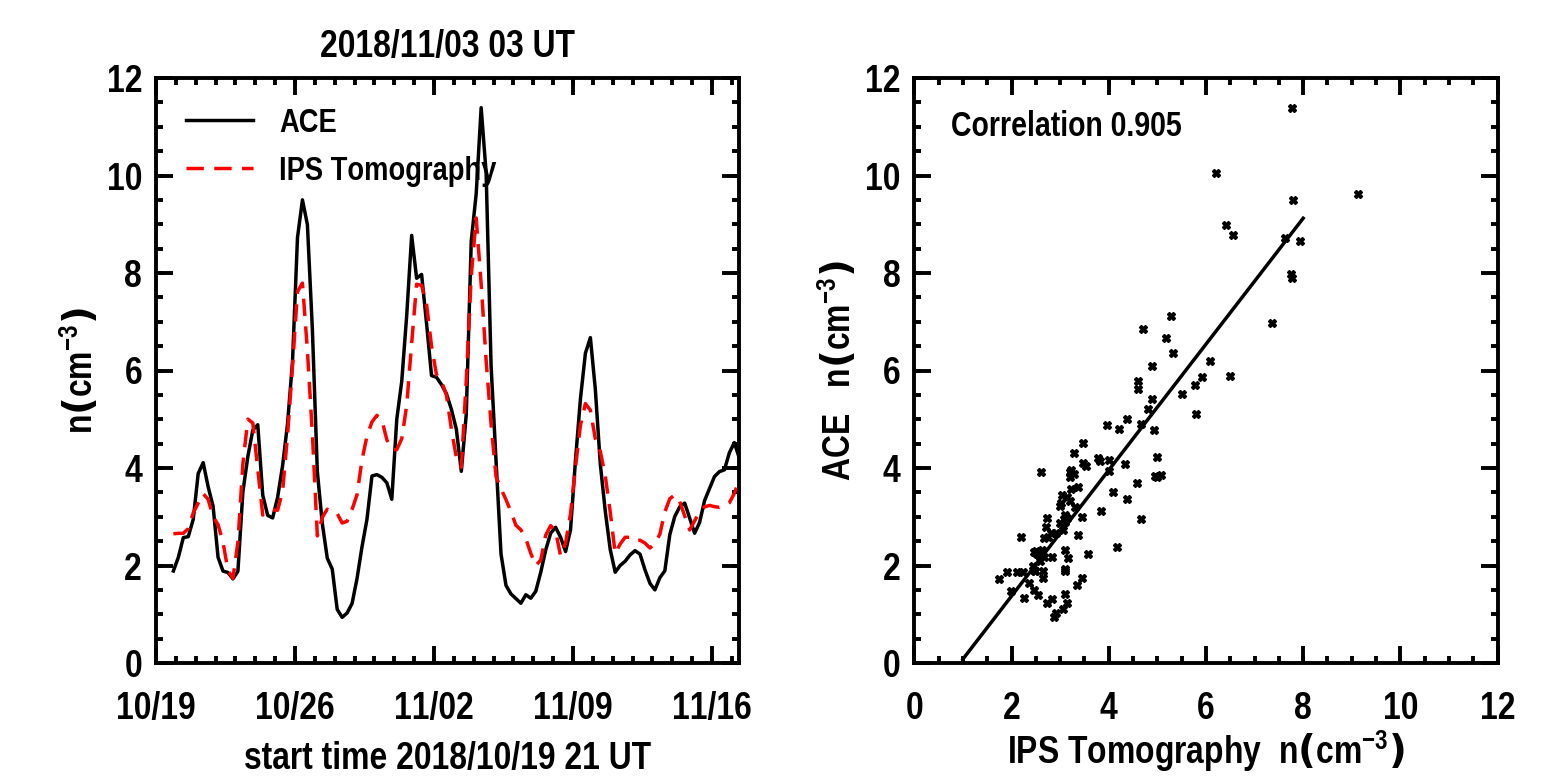 1st PSP Pass
At Earth
At PSP (min distance = 0.17 AU)
: oops!
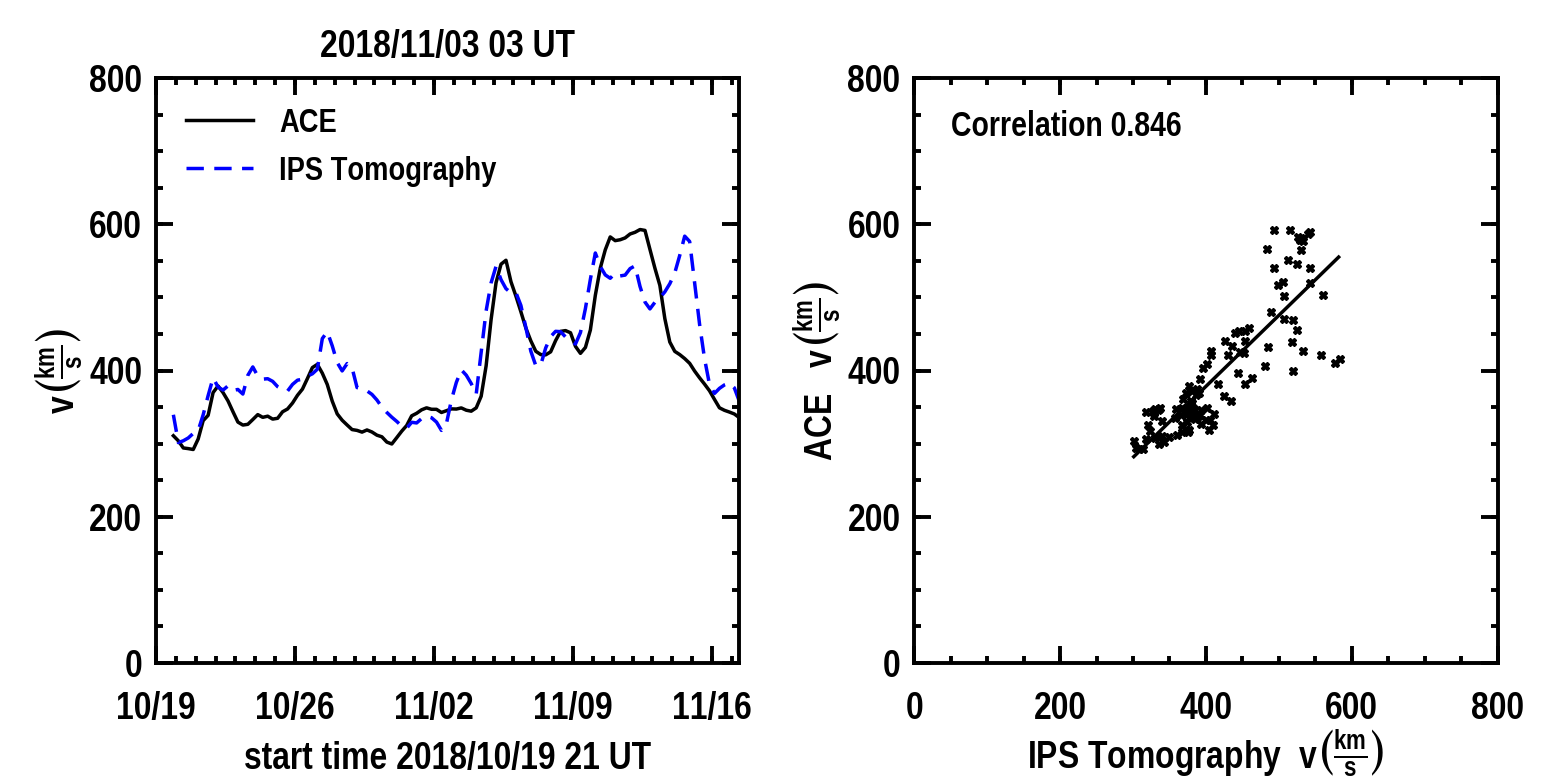 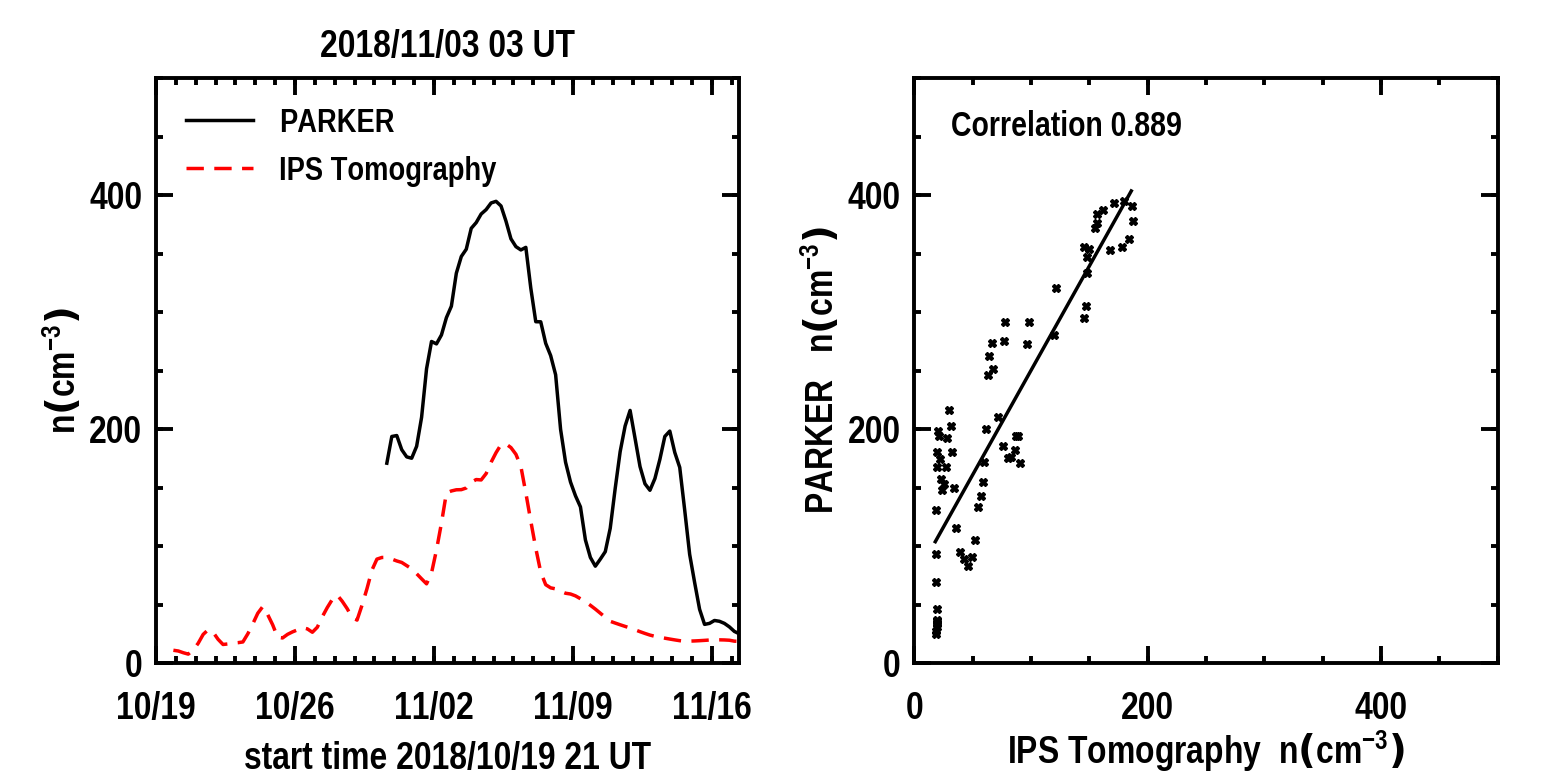 Jackson, B.V., et al., 2022, Adv. in Space Res., (under review)
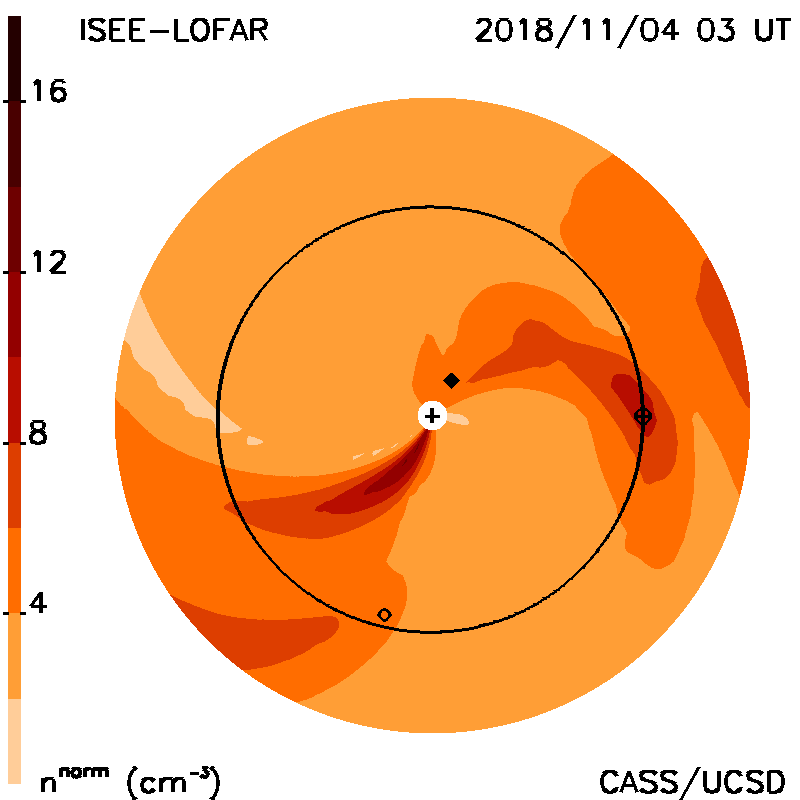 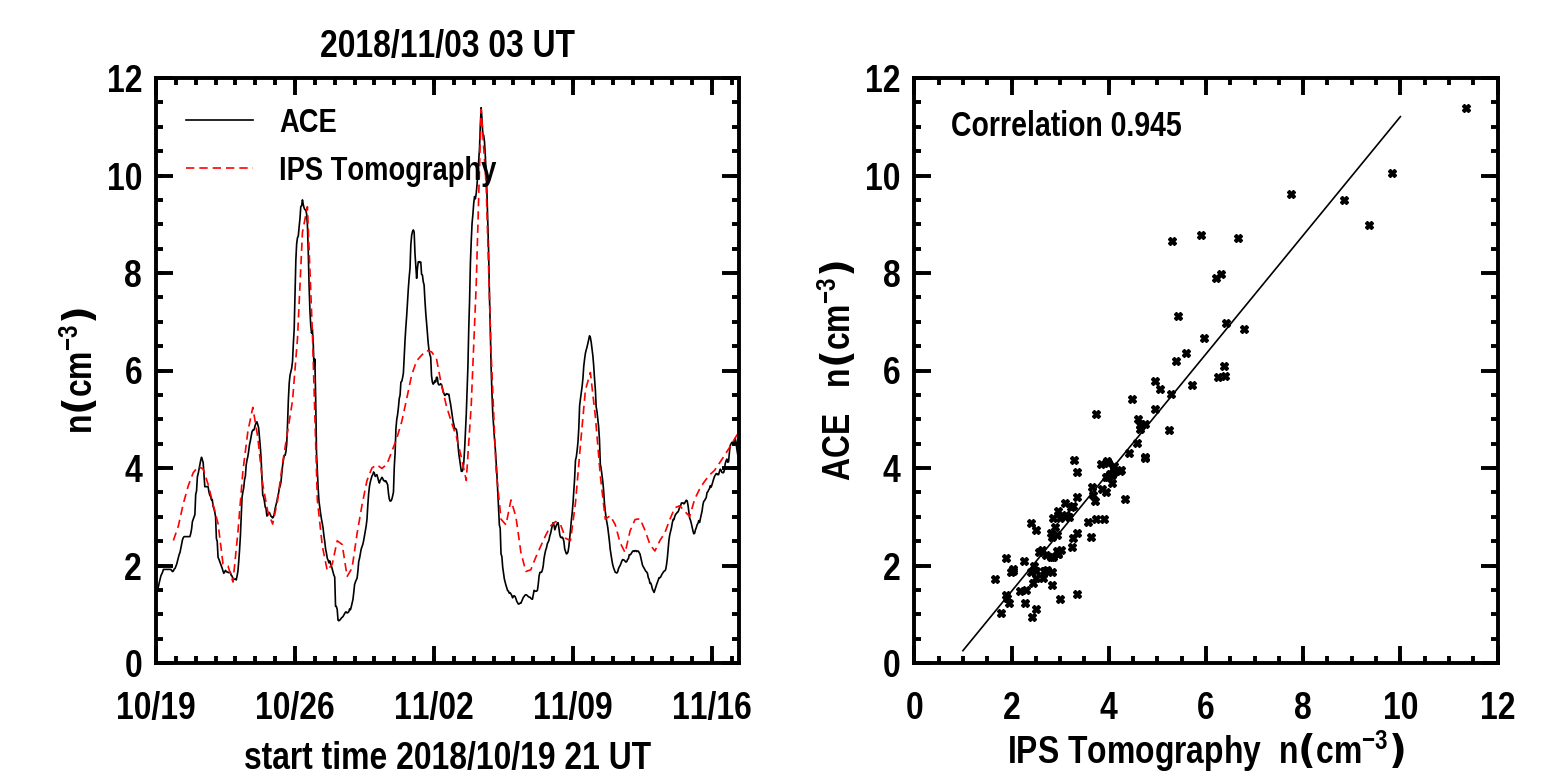 1st PSP Pass
At Earth
At PSP: But this can be “fixed”! ??
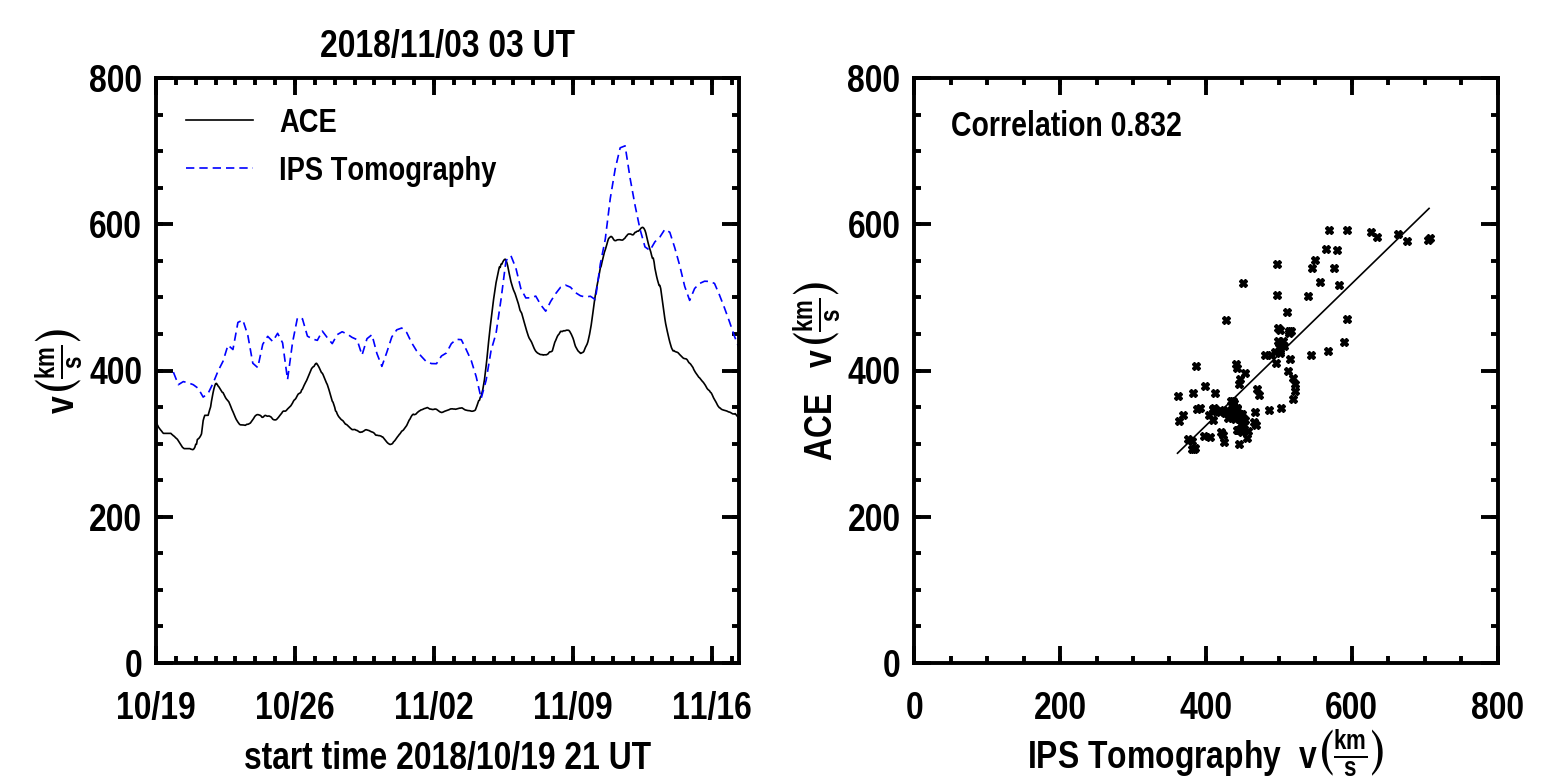 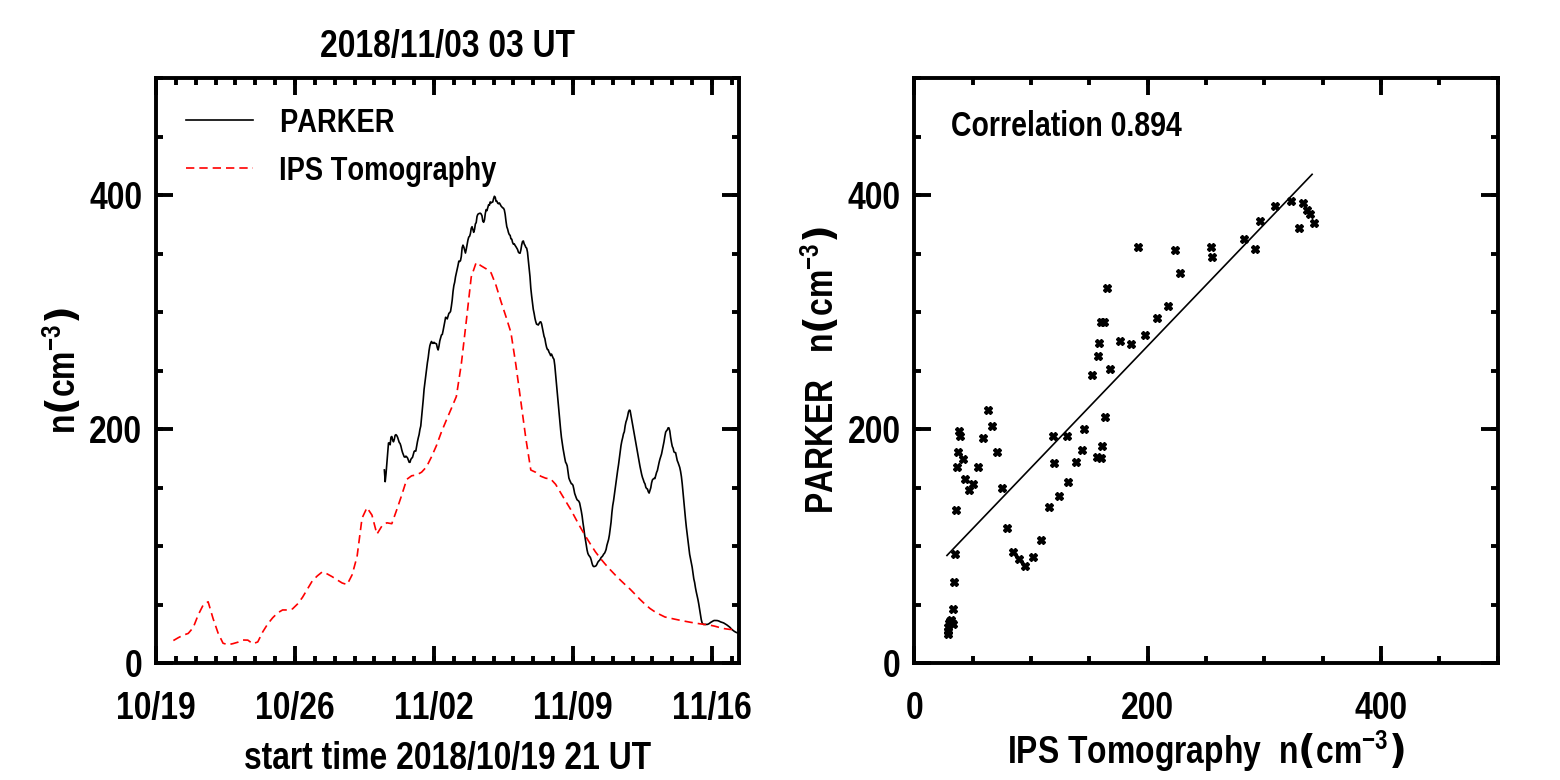 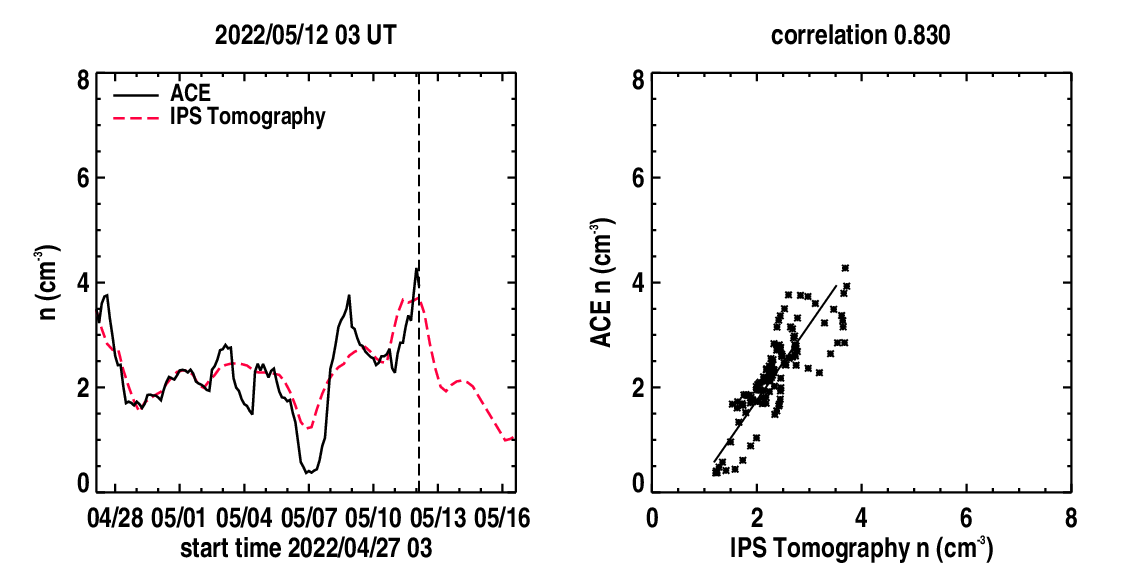 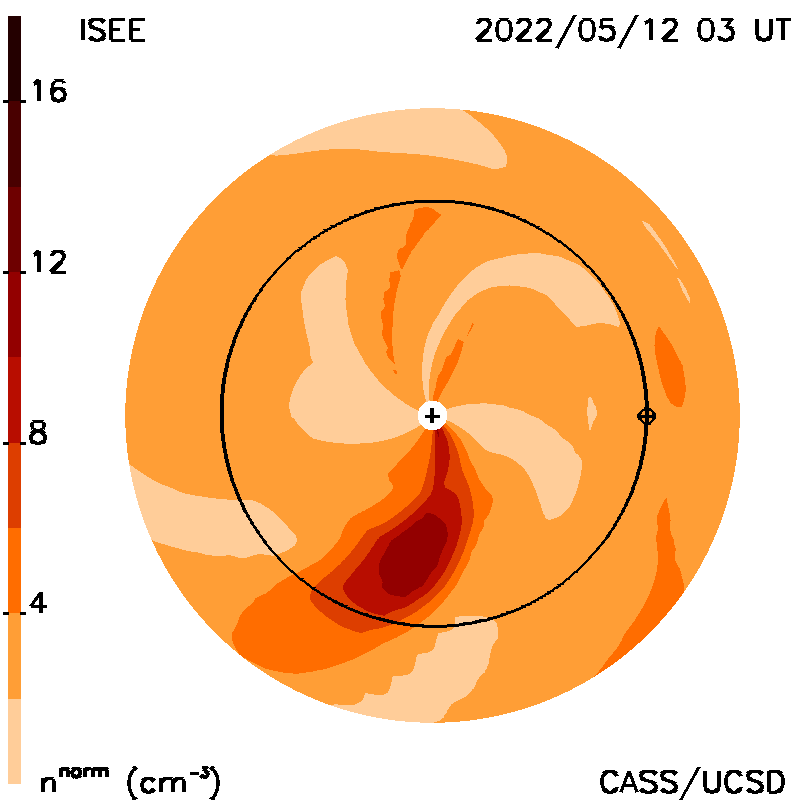 One Big Caveat
ACE



CELIAS



DSCOVR
Density
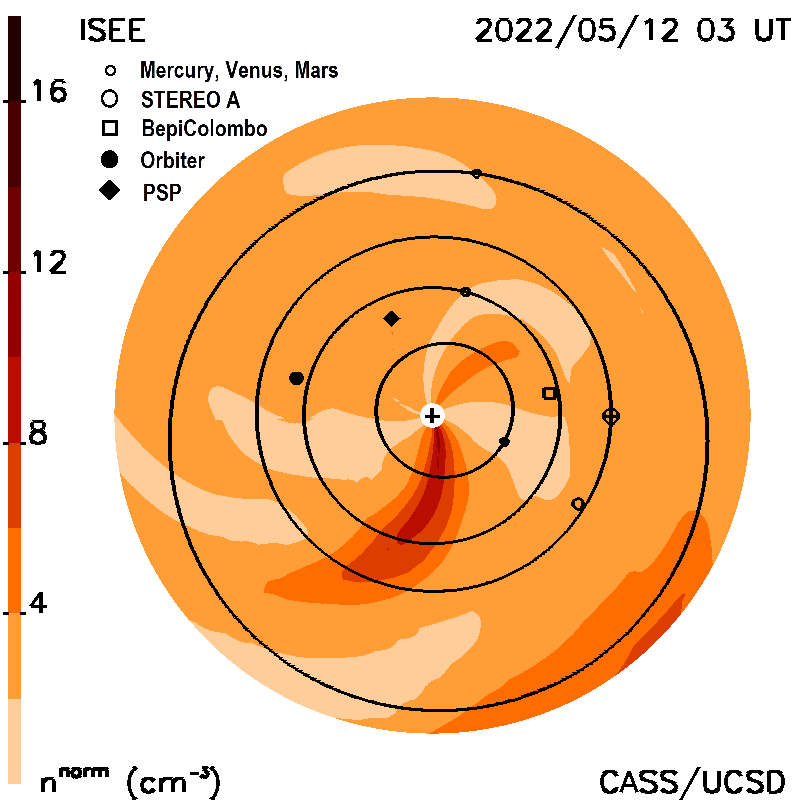 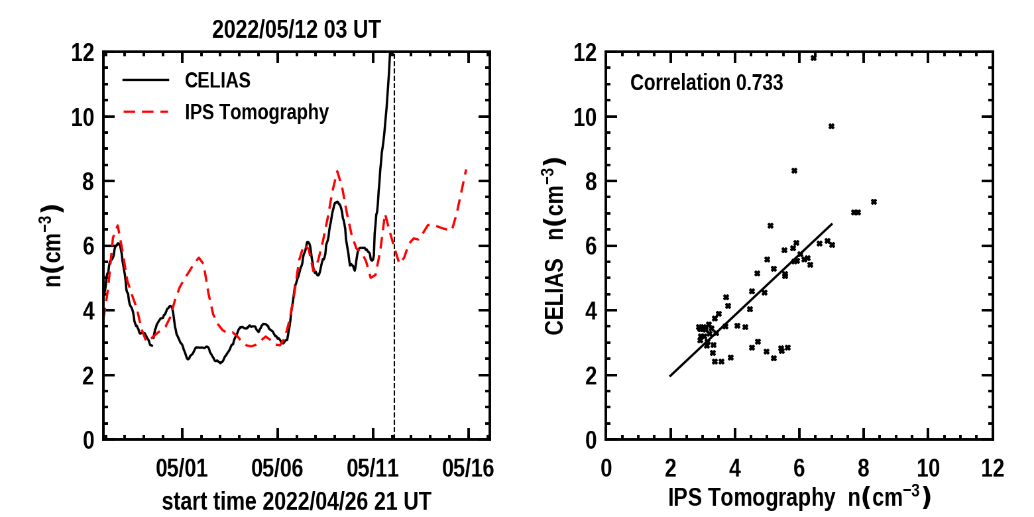 ACE, CELIAS, and DSCOVR densities are
all different!!!
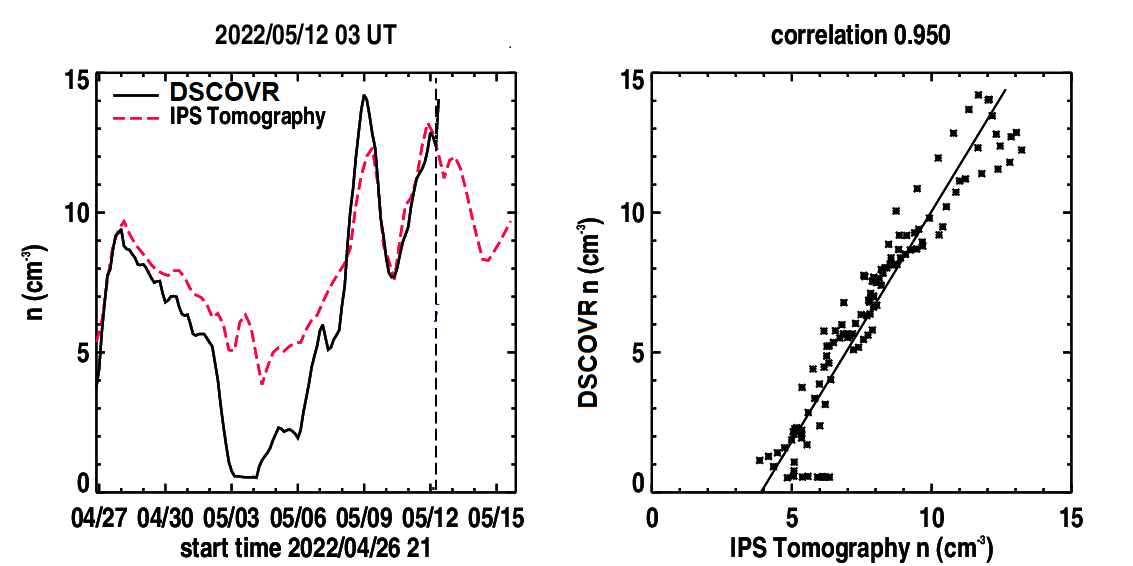 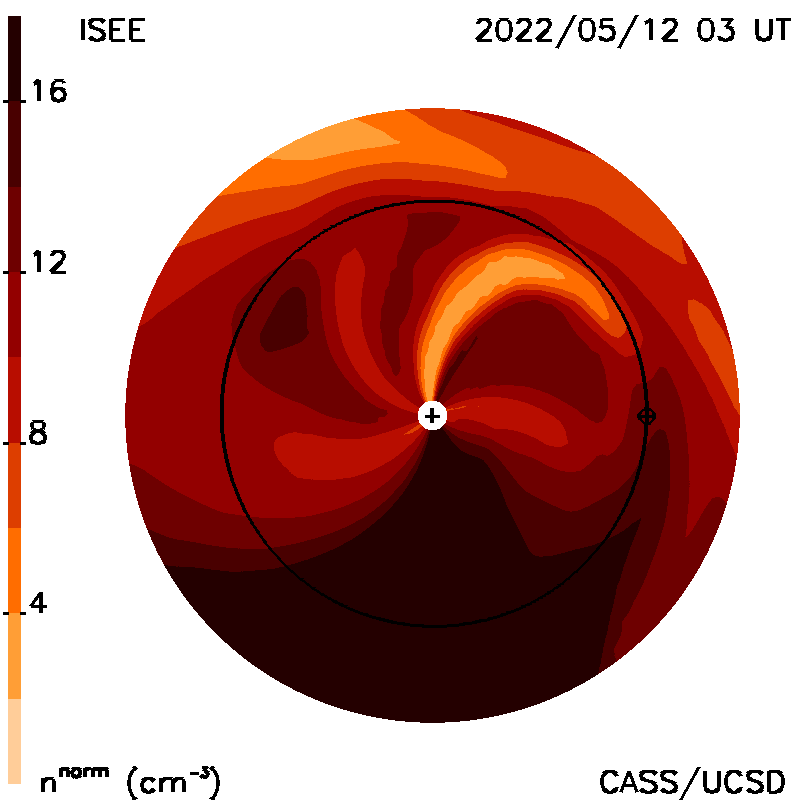 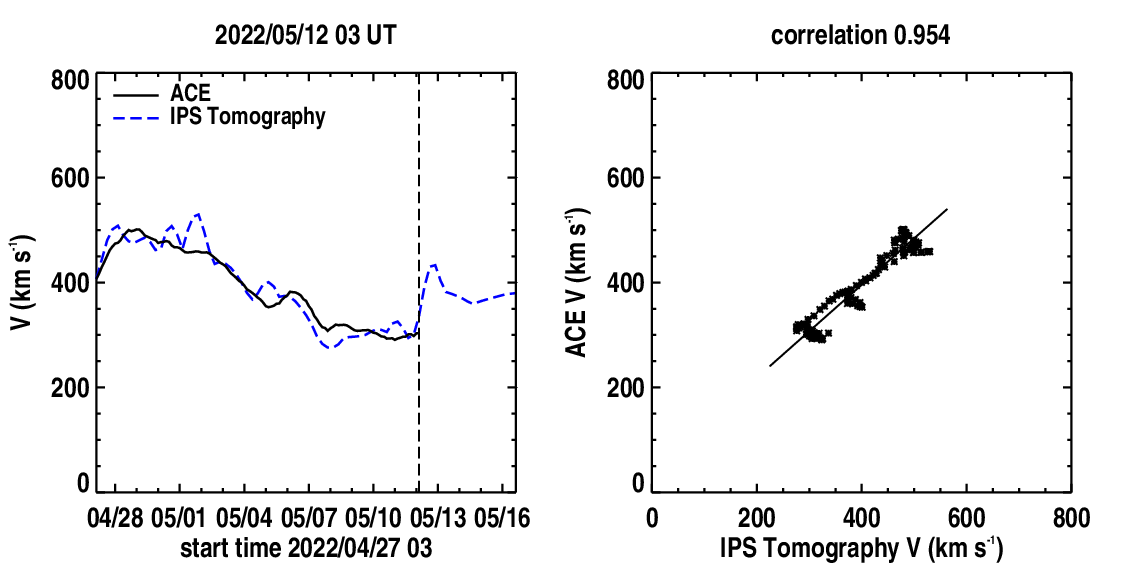 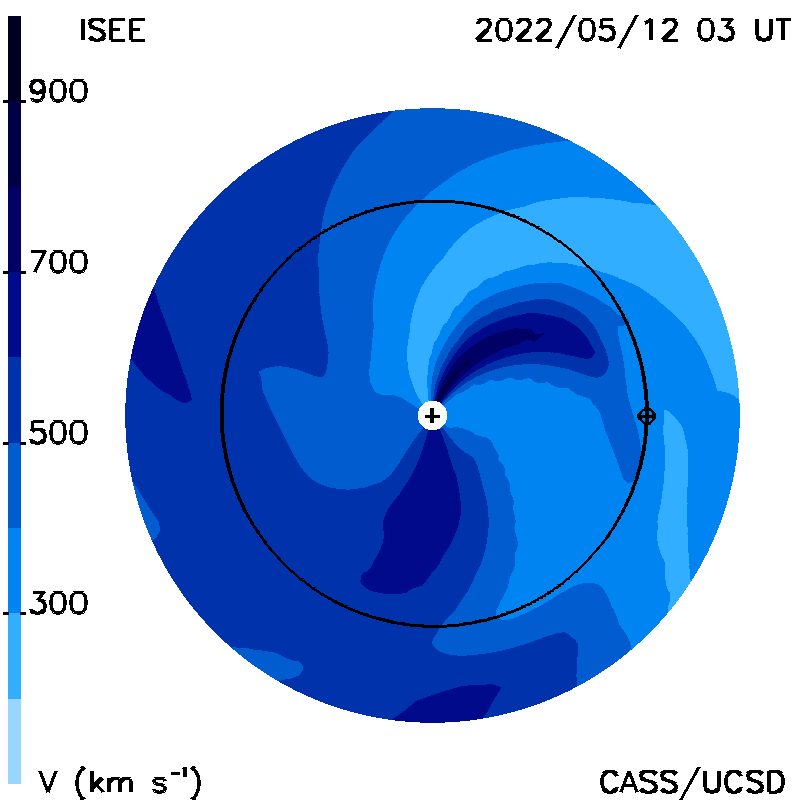 One Big Caveat
ACE



CELIAS



DSCOVR
Velocity
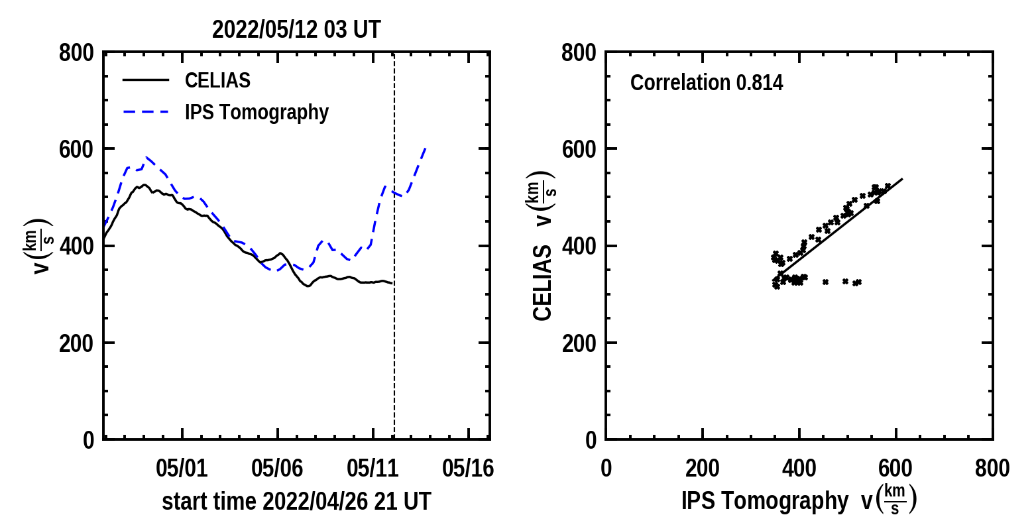 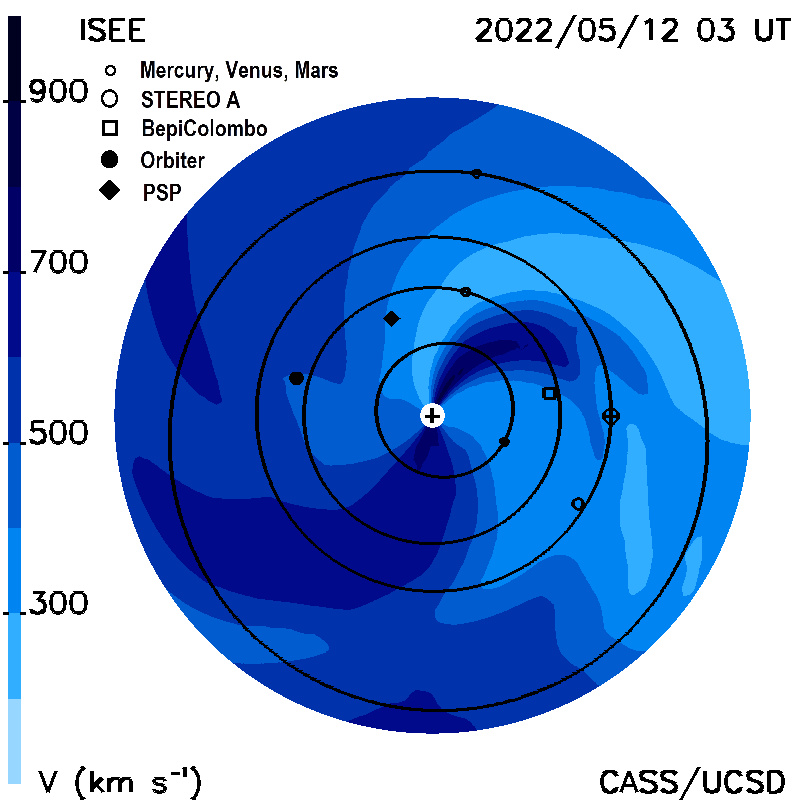 ACE, CELIAS, and DSCOVR velocities are different!!!
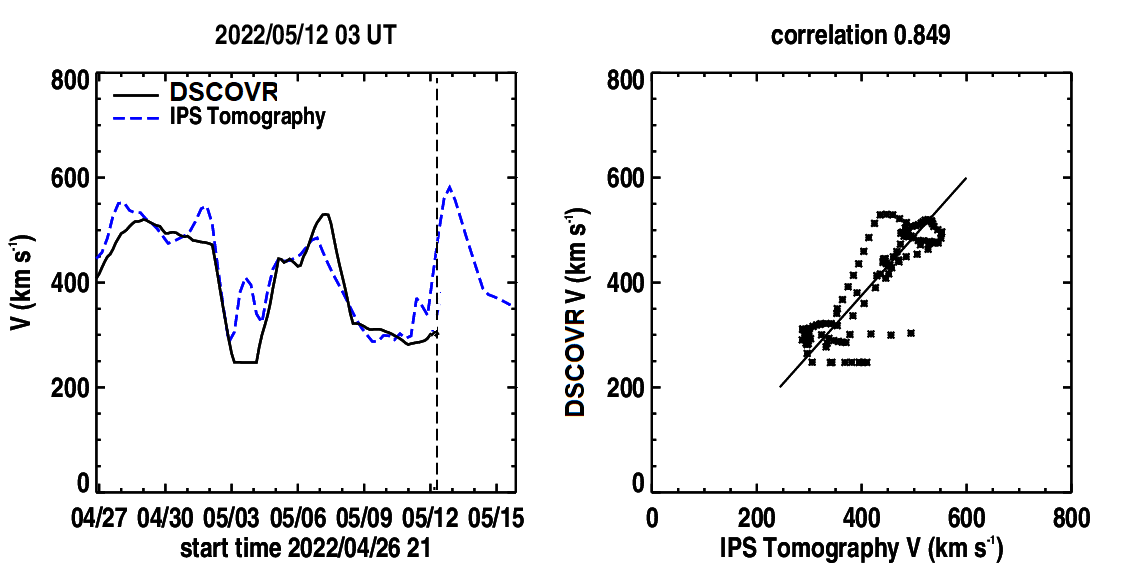 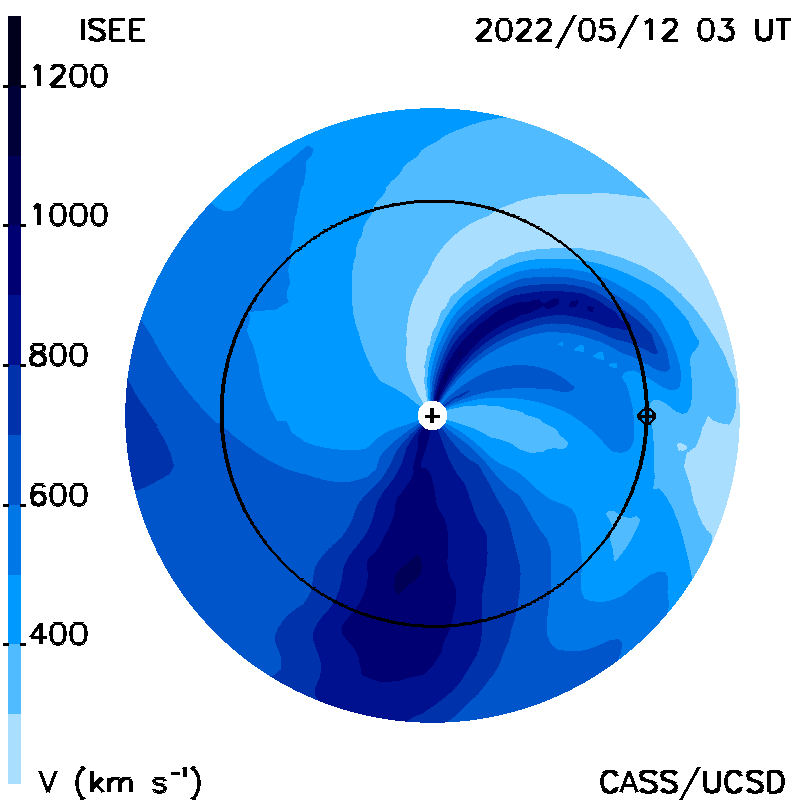 Conclusions:
I’ve shown interplanetary scintillation (IPS) and its use in forecasts of CMEs and corotating structure arrival in this new solar cycle.

The new UCSD Webpages and these analyses now provide far more information globally, and to the distance of Jupiter. 

IPS boundaries can drive the ENLIL modeling to give better results and confirm solar wind analyses near inner heliospheric spacecraft. 

With caveats, we can now tweak MHD modeling (ENLIL) to provide better results in-situ both for 3-D MHD and UCSD IPS analyses.